You Mean My Kids Can Actually Love (and Do Well in) Math?
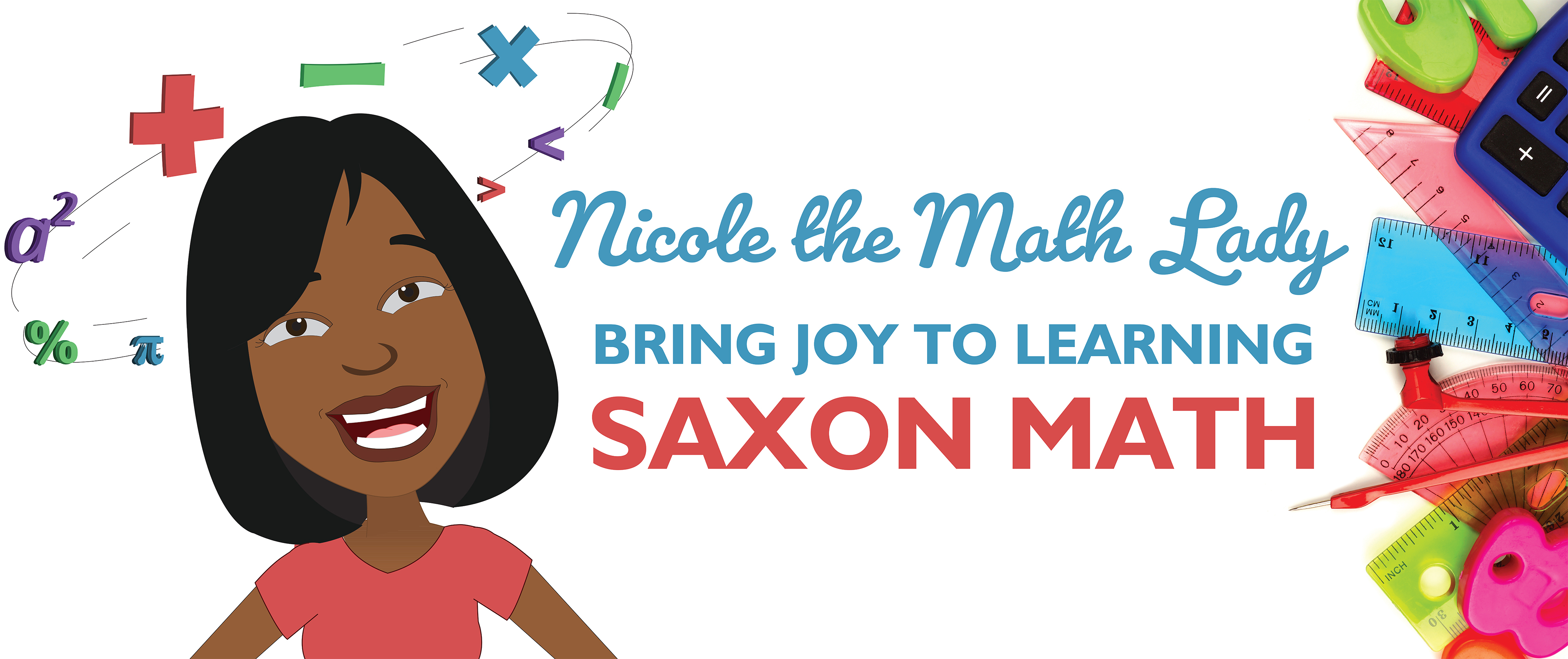 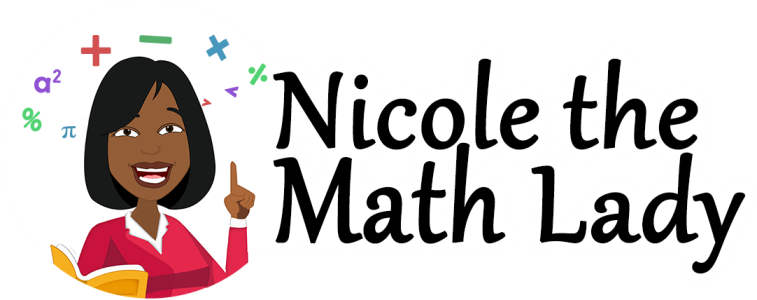 [Speaker Notes: About Me – NTML
Justin - Homeschooler




How many of you loved math?  Favorite subject?  Why?

How many of you hated math? Why?]
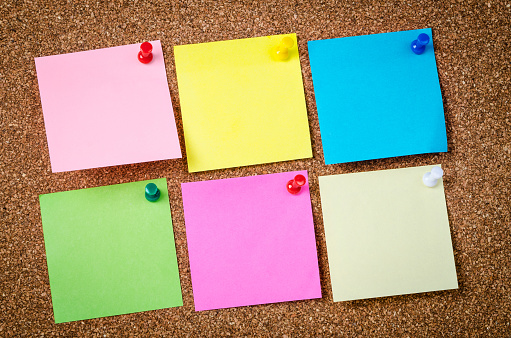 It
Sticky!
Make
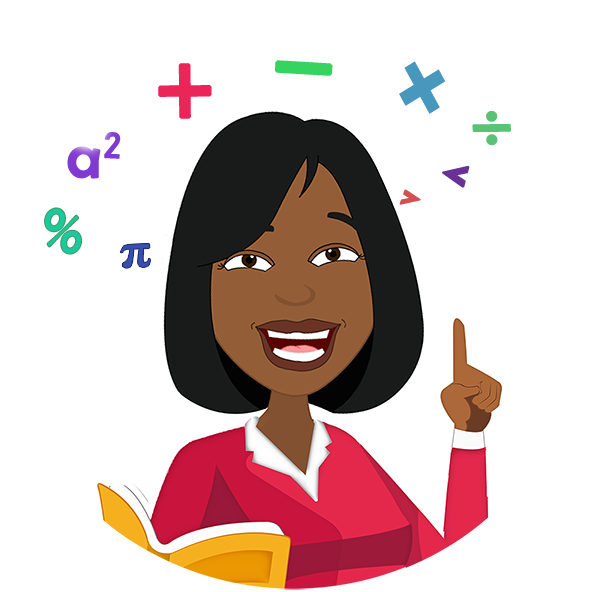 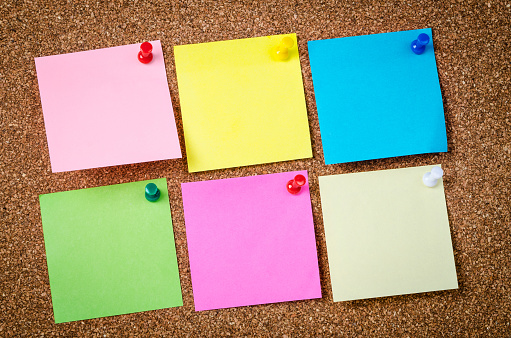 Manipulatives
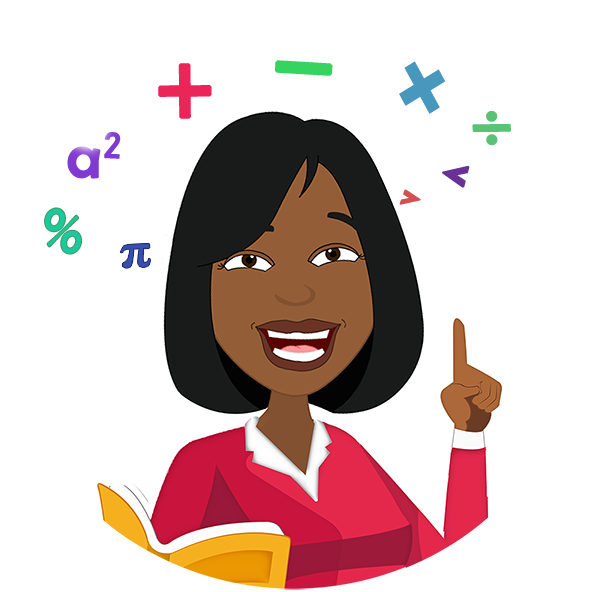 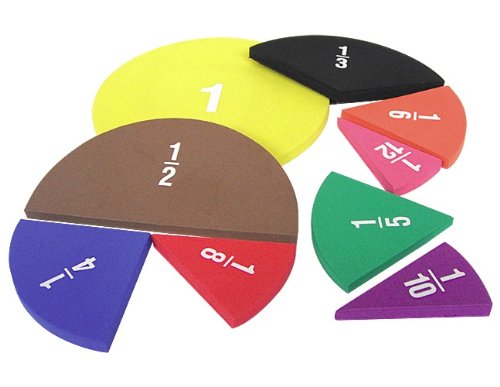 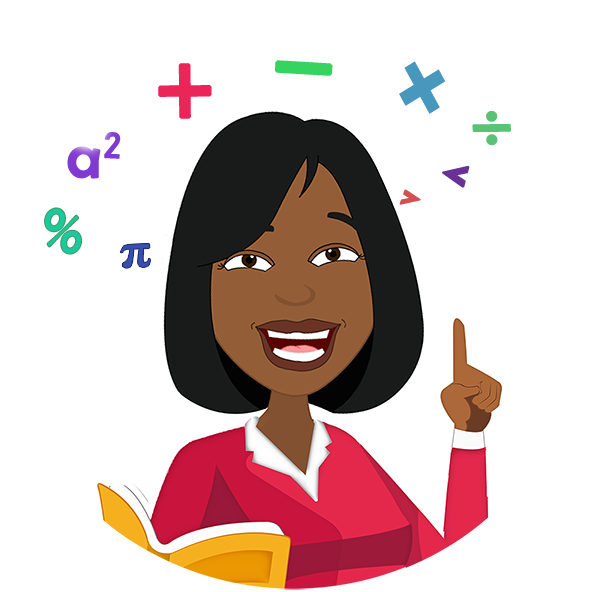 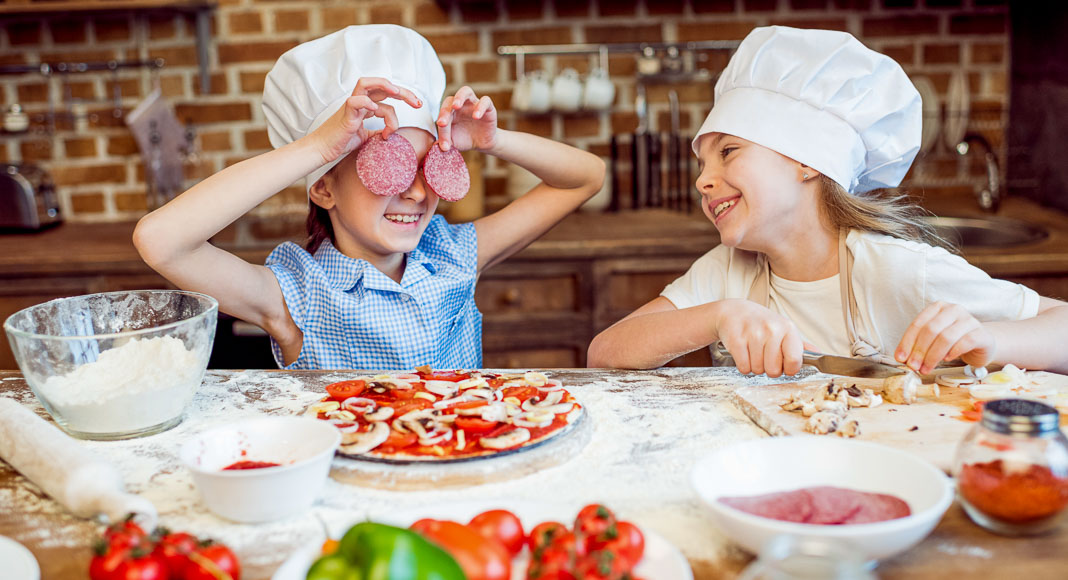 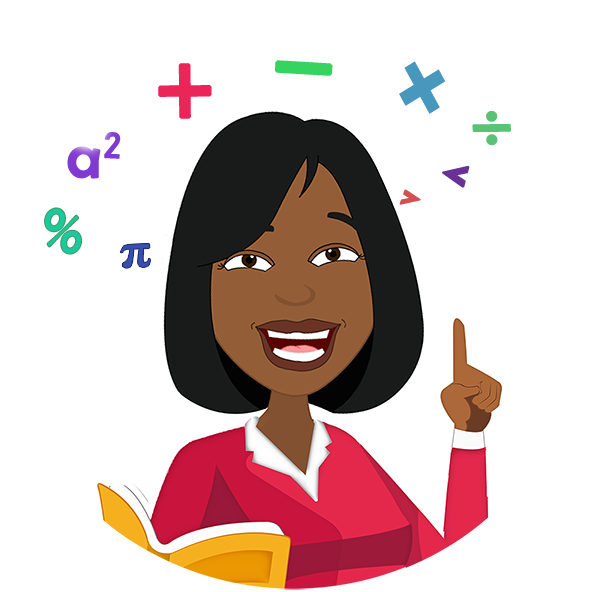 1 -
3
    8
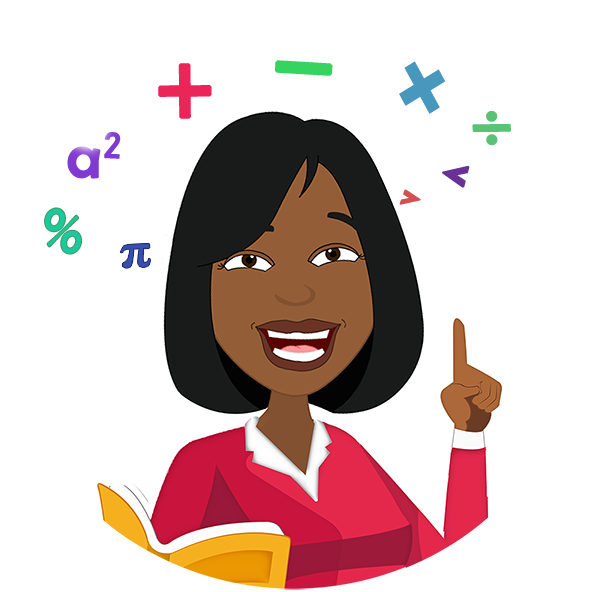 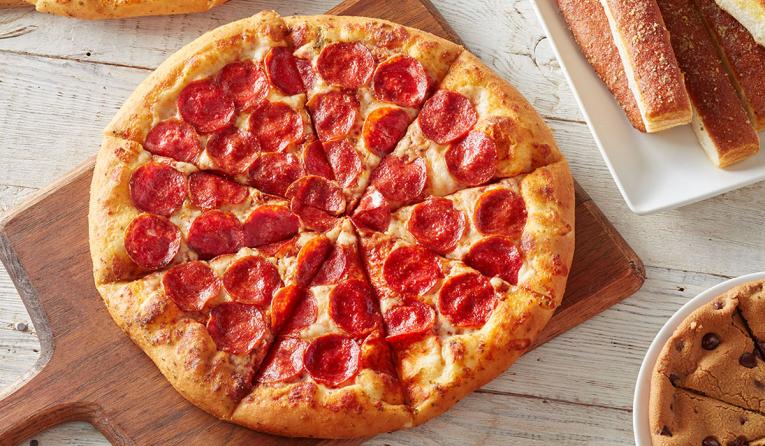 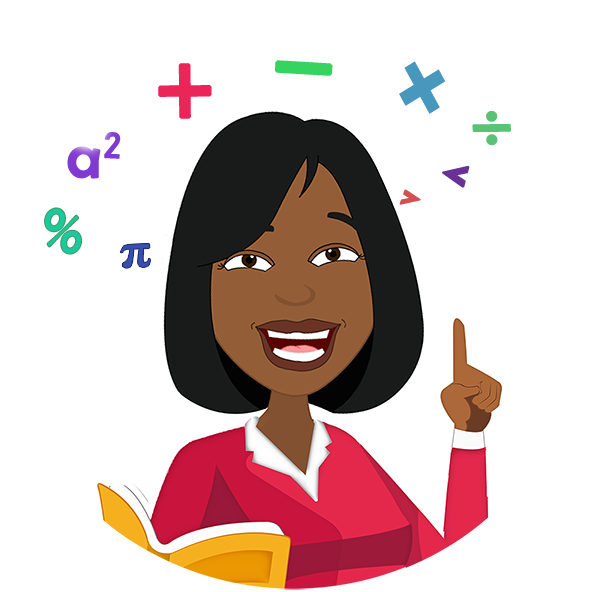 1 -
3
    8
-
8
    8
3
    8
5
    8
=
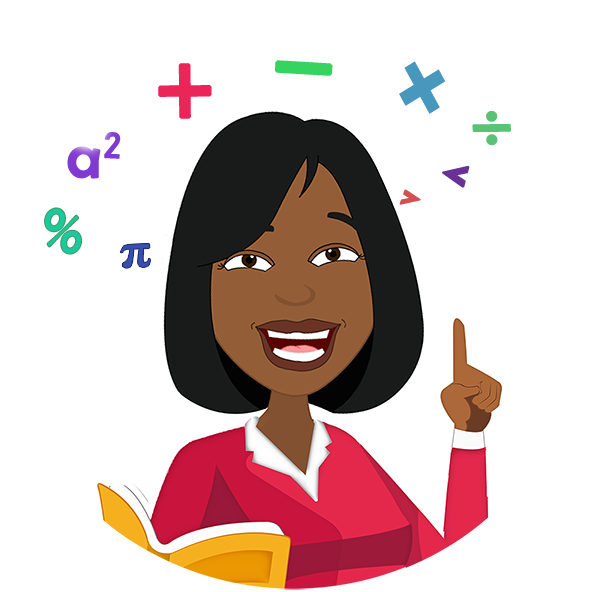 Word Problems
In the four containers, there are 17 crayons, 7 crayons, 11 crayons and 5 crayons.  If the crayons were rearranged so that each container had the same number of crayons, how many crayons would be in each container?
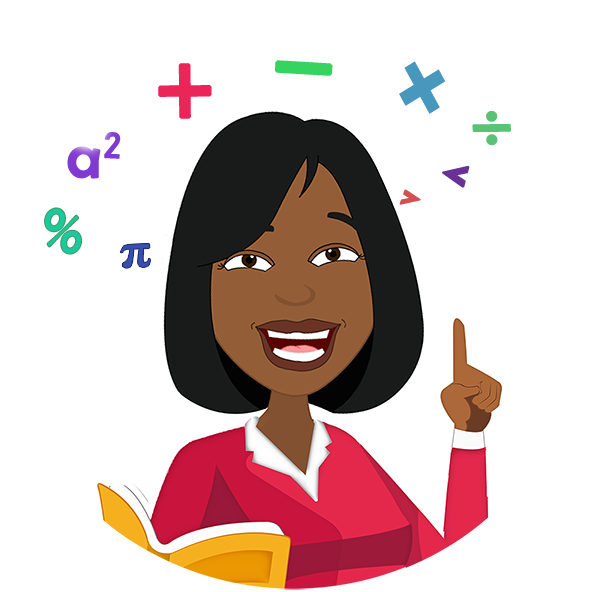 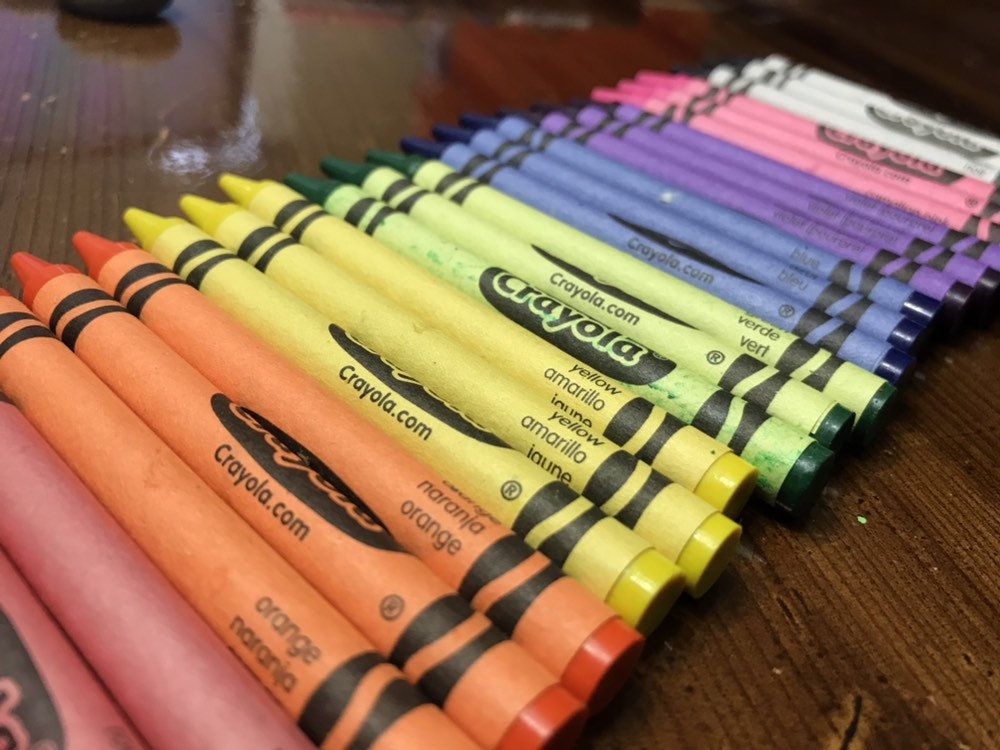 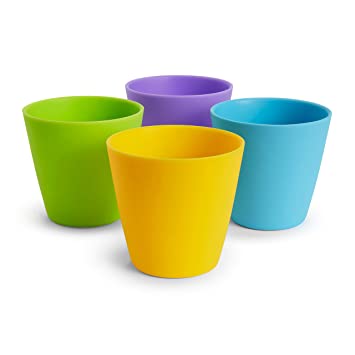 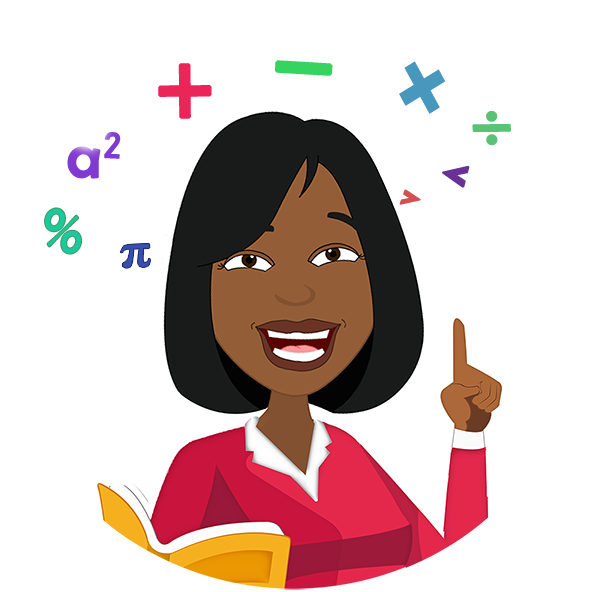 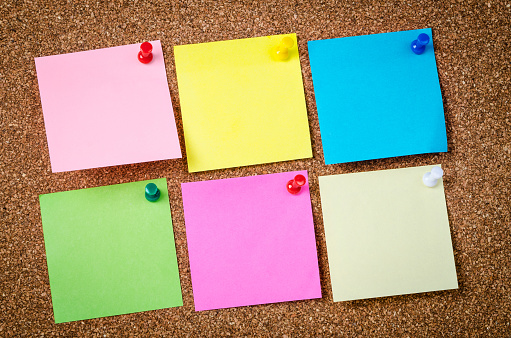 Movement
Manipulatives
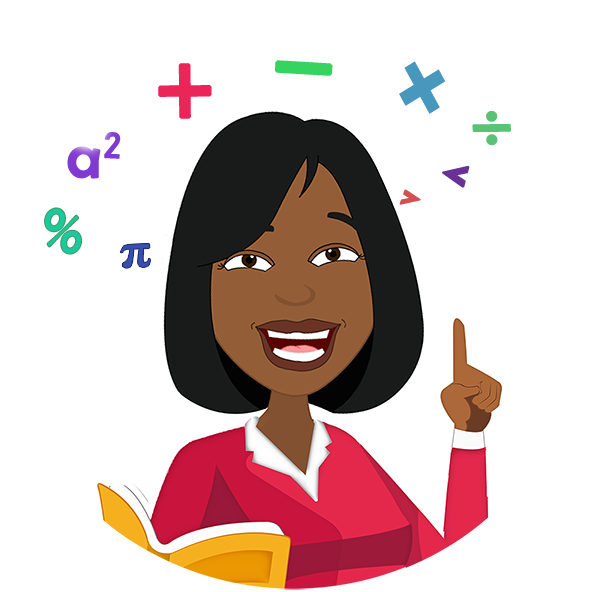 y
Plot (3,2)
4


3   


2  


1
Plot (-5,-2)
(3,2)
0
x
1            2             3            4            5
-5            -4           -3           -2           -1
-1   


-2  


-3


-4
(-5,-2)
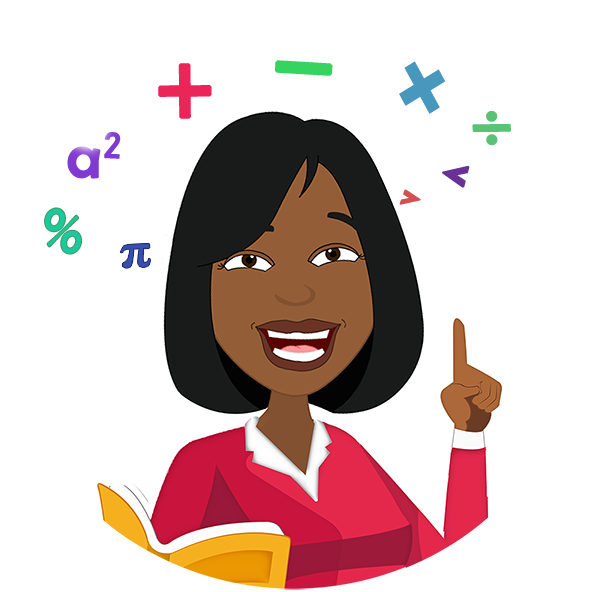 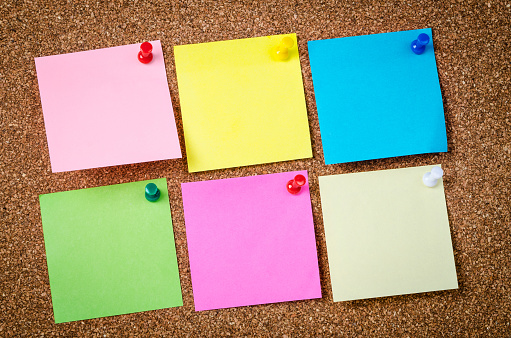 Activity
Manipulatives
Movement
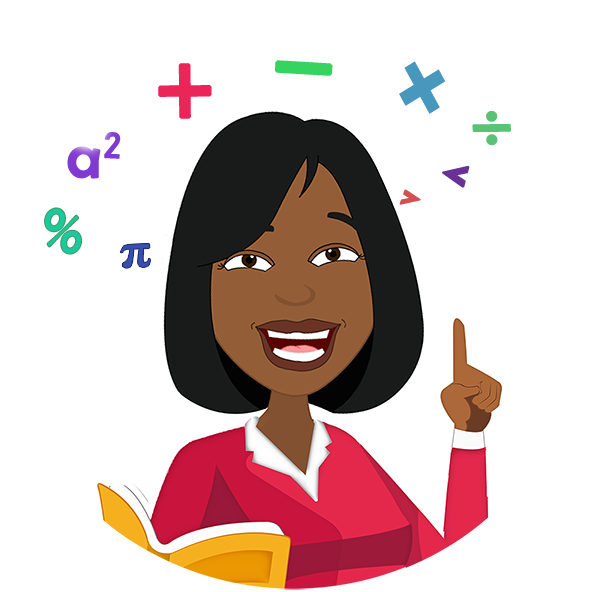 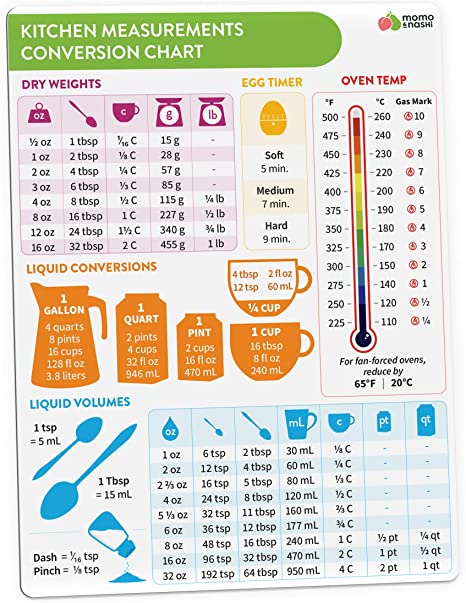 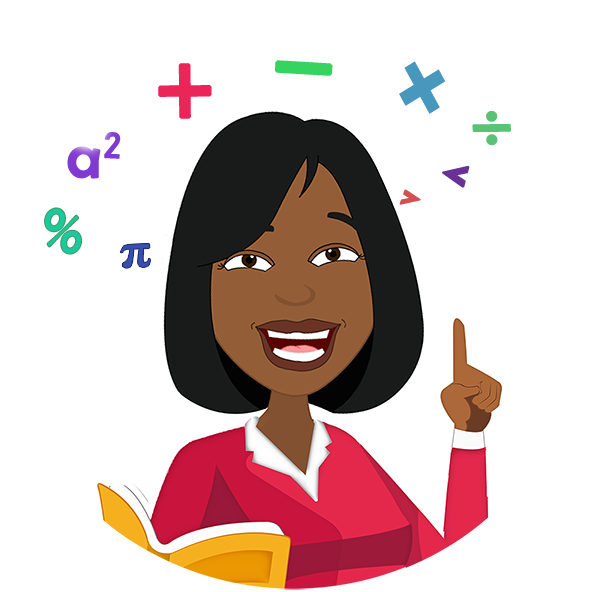 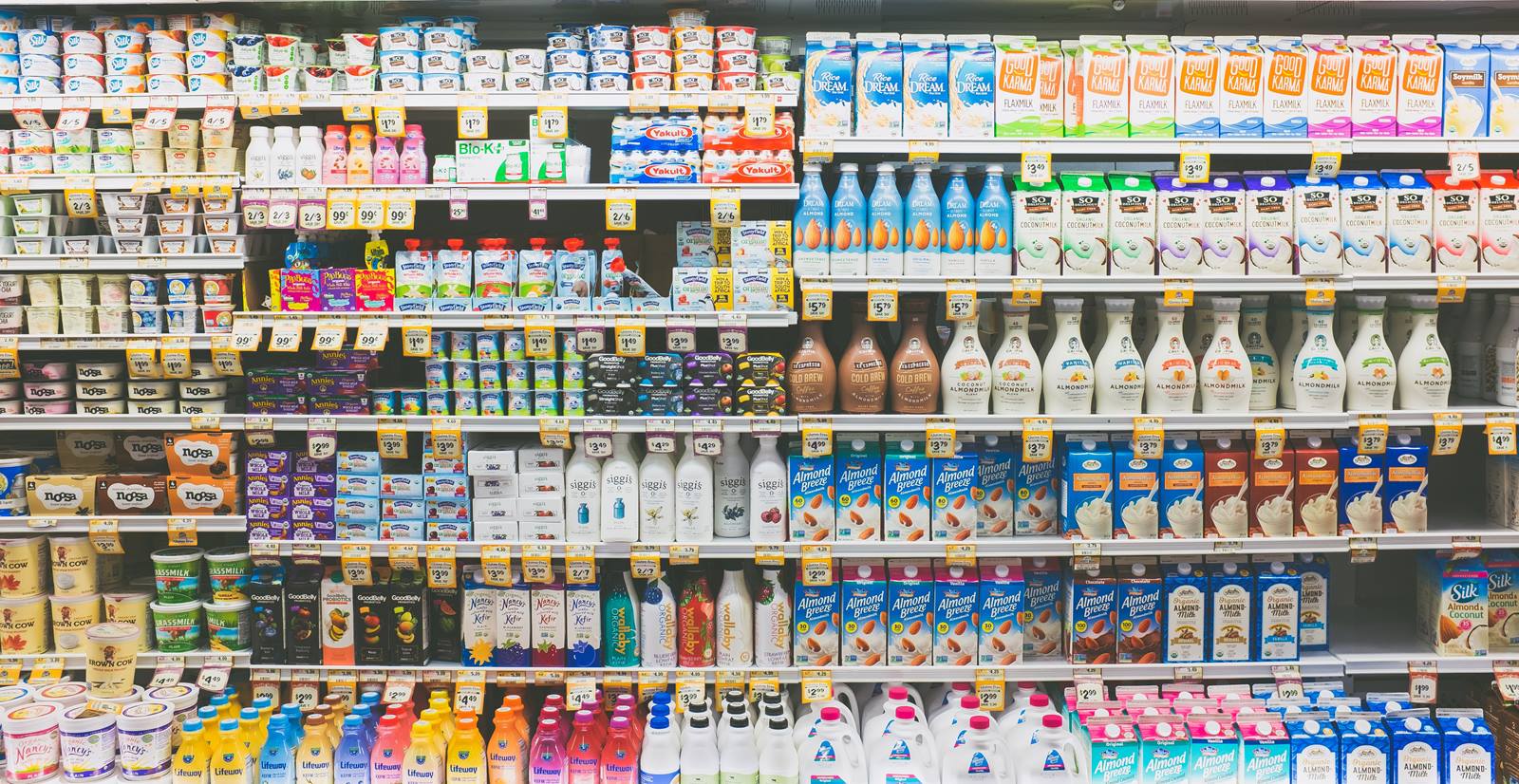 Let’s go on a Scavenger Hunt!
[Speaker Notes: About Me – NTML
Justin - Homeschooler




How many of you loved math?  Favorite subject?  Why?

How many of you hated math? Why?]
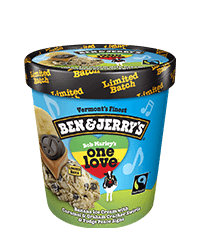 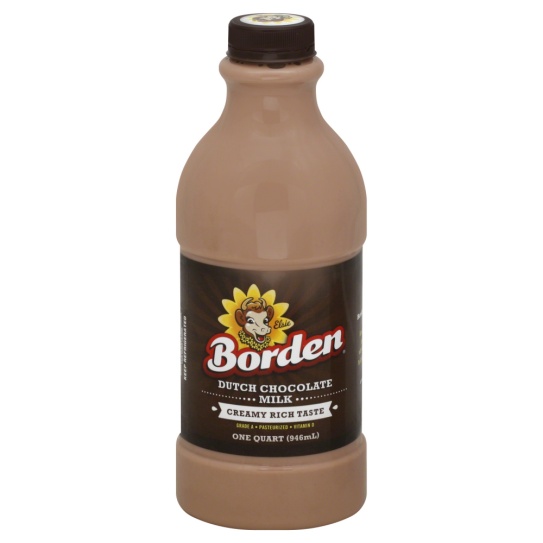 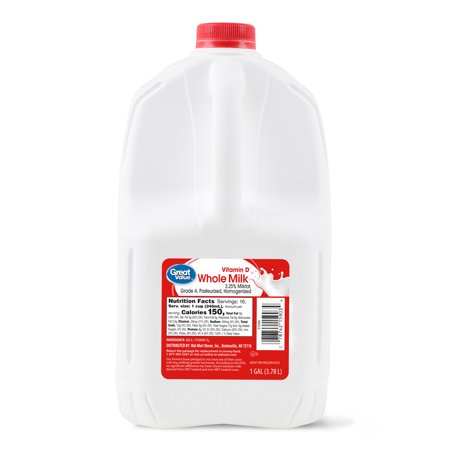 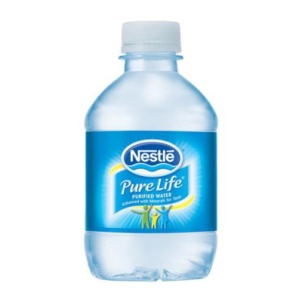 cup
pint
quart
½ gallon
gallon
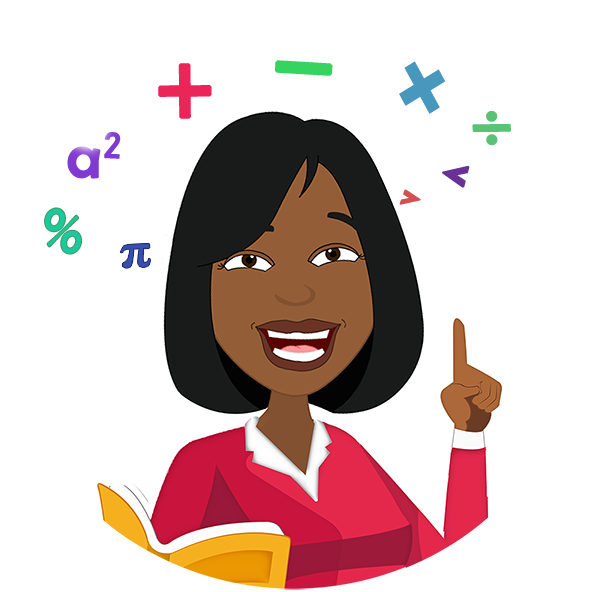 Liquid Measurement
How many cups are in a quart?
How many pints are in a gallon?
How many cups are in a gallon?
Cup

Pint

 		Quart

			Half Gallon

					Gallon
2
2 x 2 = 4
2 x 2 x 2 = 8
2 x 2 x 2 x 2 = 16
2
2
2
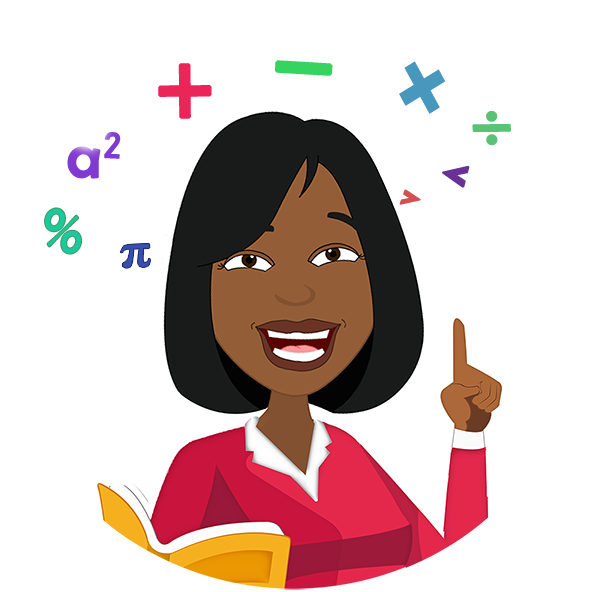 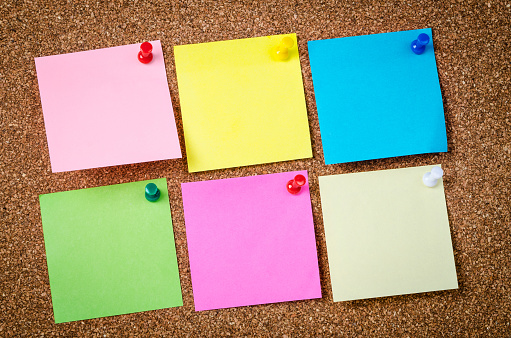 Activity
Manipulatives
Movement
Music
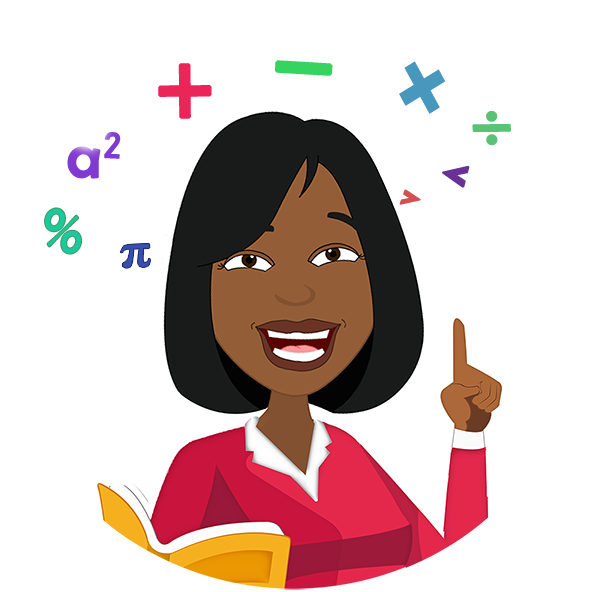 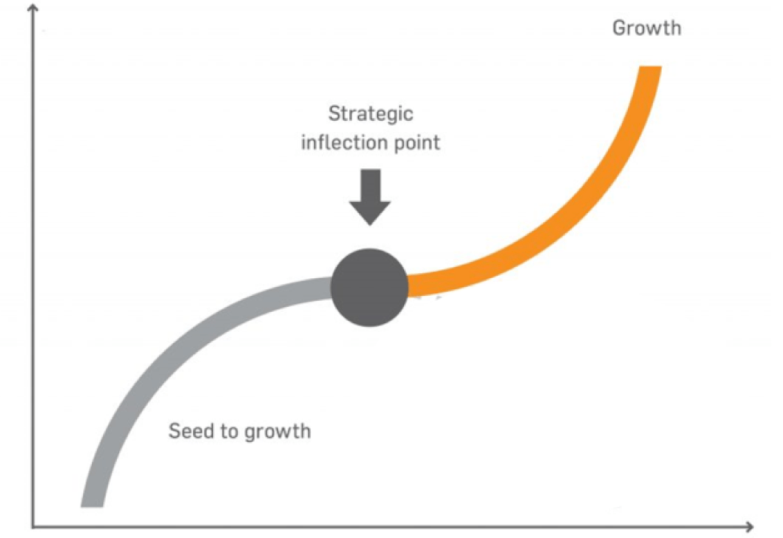 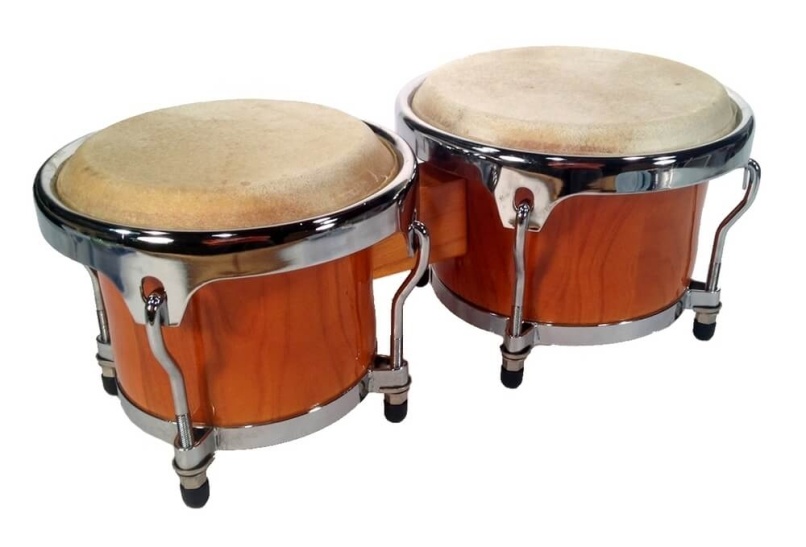 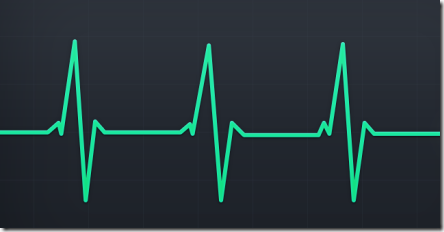 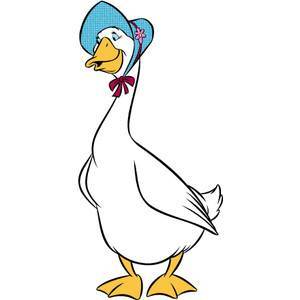 Repetition
Rhyming
Rhythm
Inflection
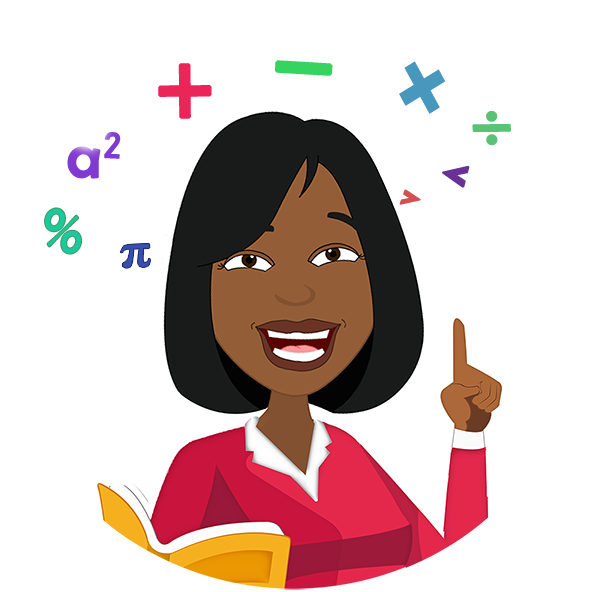 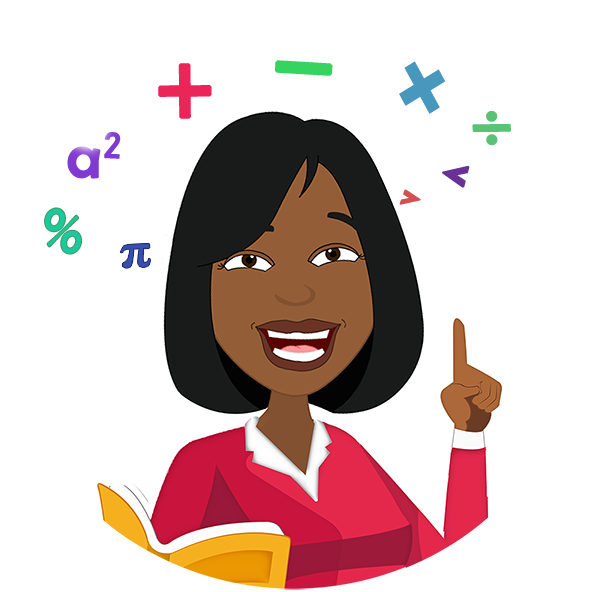 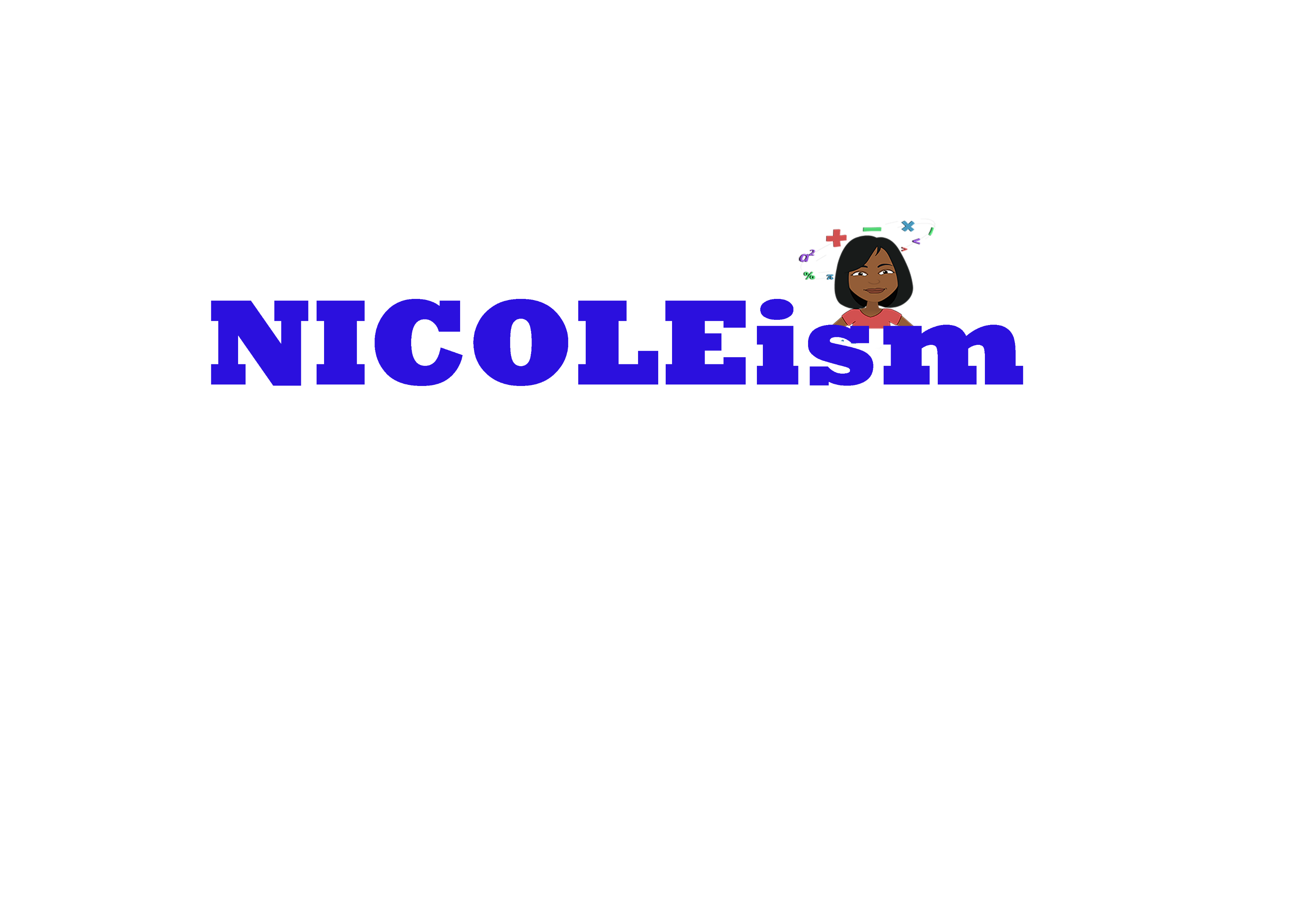 But this is America…you have to be fair!
What’s the name of the game?
How do you get X by itself?
To get x by itself
Do the opposite
What you do to one side, 
you have to do to the other
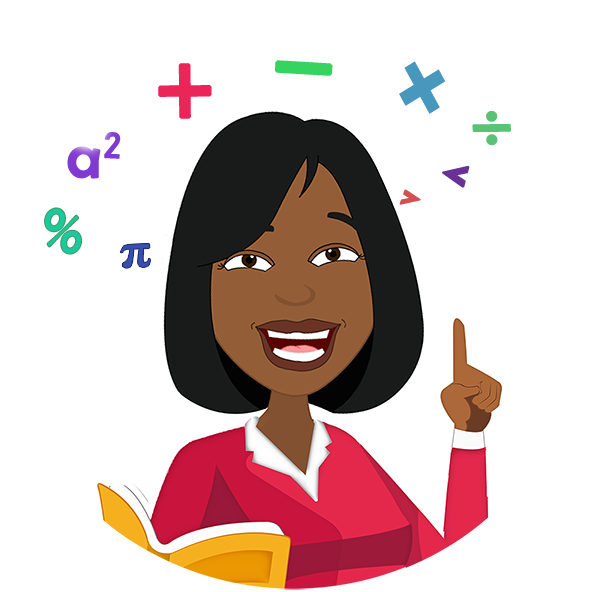 Let’s Learn Algebra
2x + 4 = 10
-4
-4    -4
=  6
2x
2
2
x
=  3
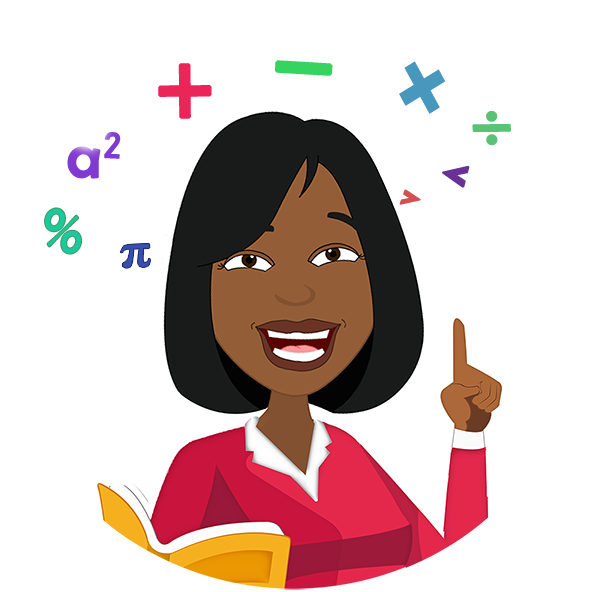 Let’s Learn Algebra
5x - 6 = 19
+6     -4
+6
= 25
5x
5
5
x
=  5
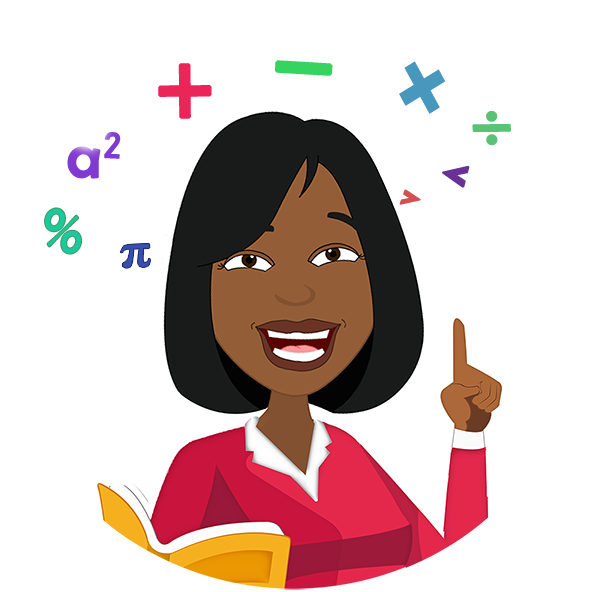 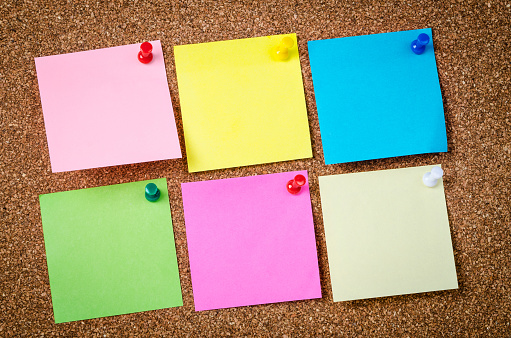 Activity
Manipulatives
Movement
Build on
the Basics
Music
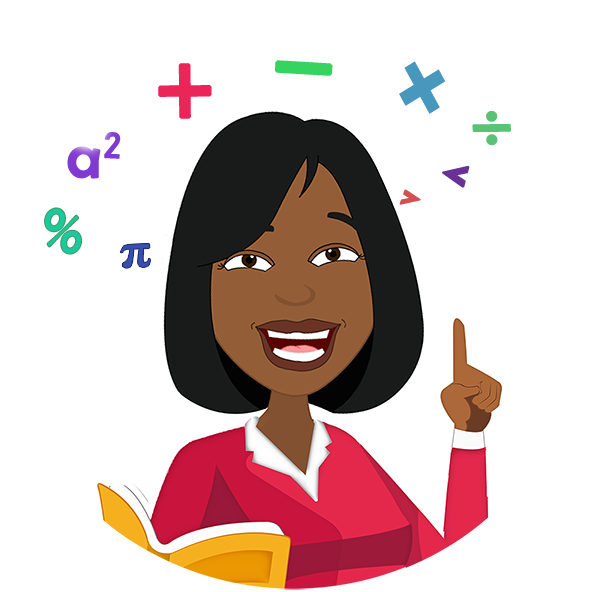 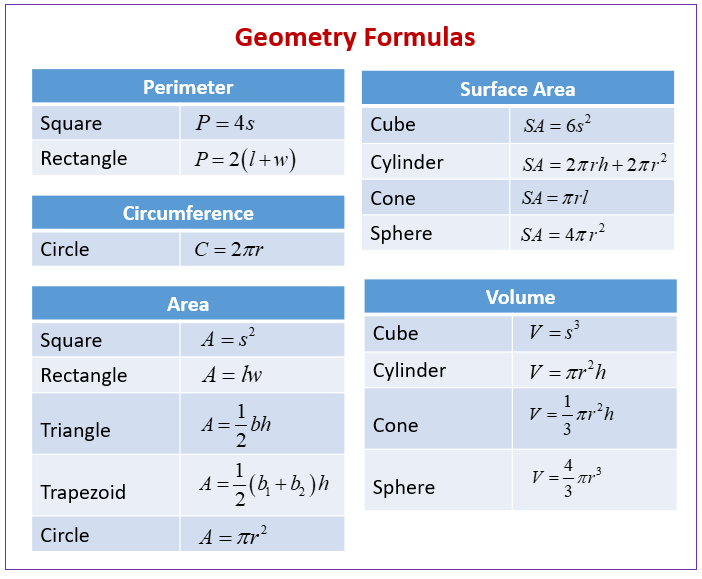 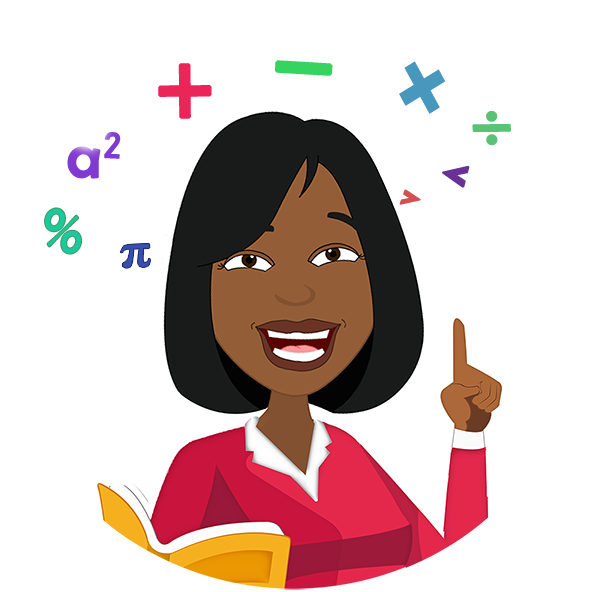 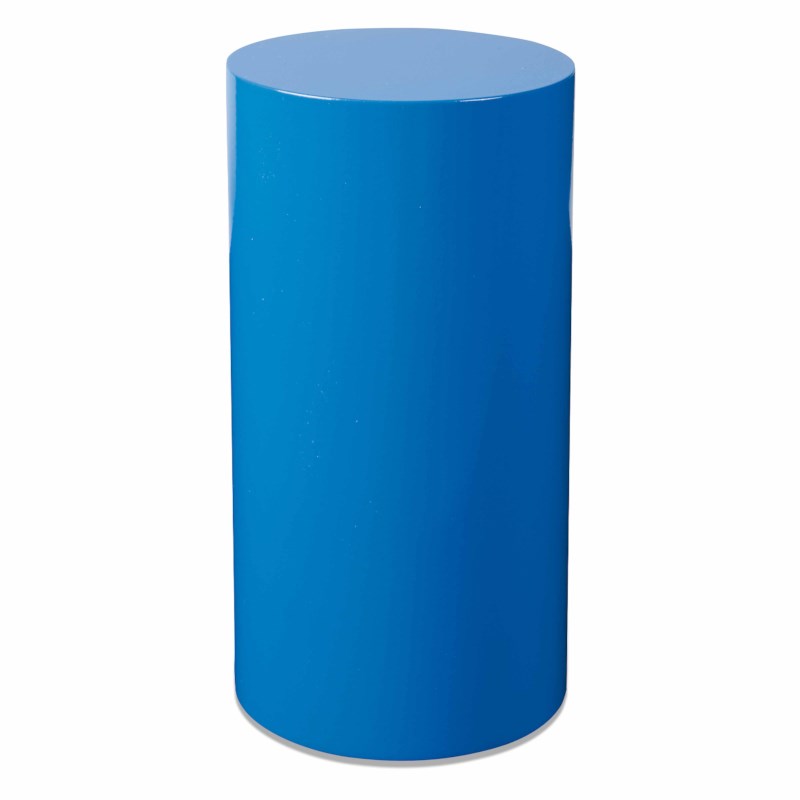 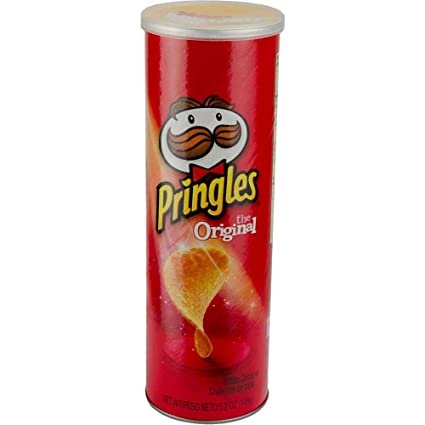 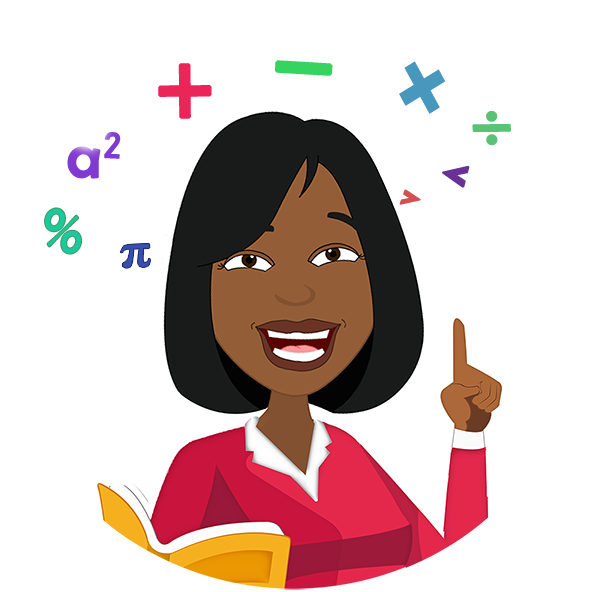 [Speaker Notes: About Me – NTML
Justin - Homeschooler




How many of you loved math?  Favorite subject?  Why?

How many of you hated math? Why?]
Volume = Area of the Base x height 
V =      r2h
π
A =      r2
Finding Volume
π
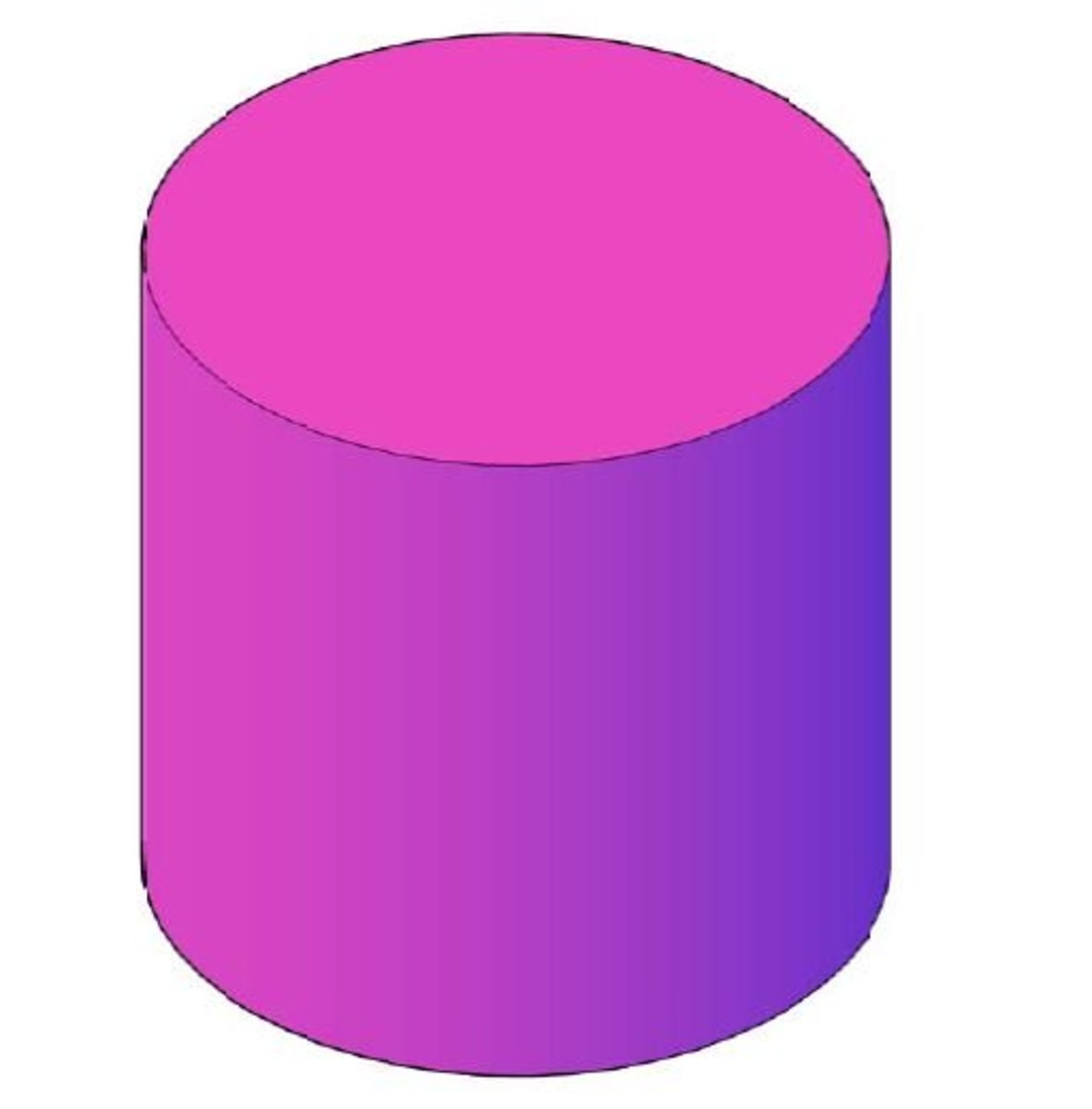 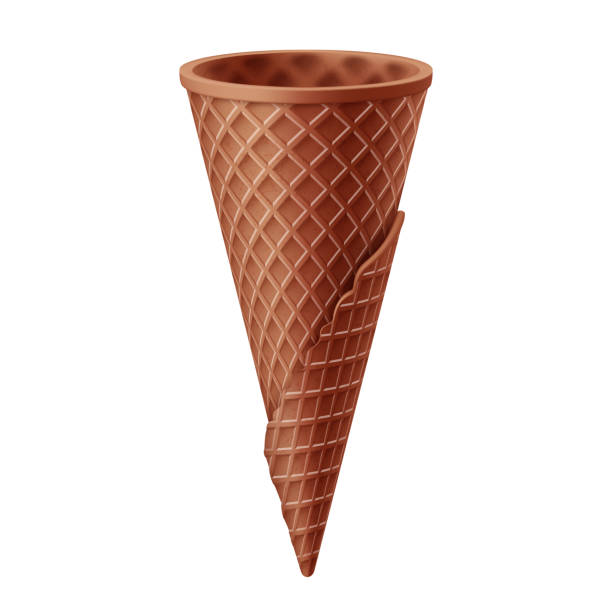 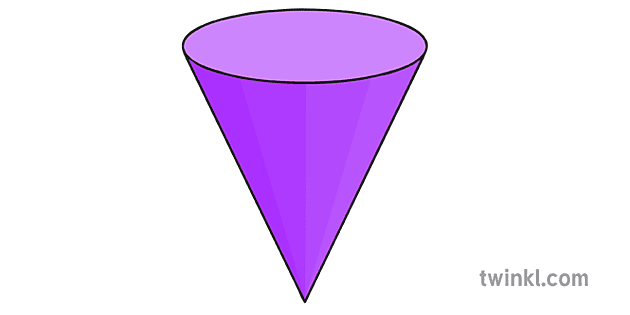 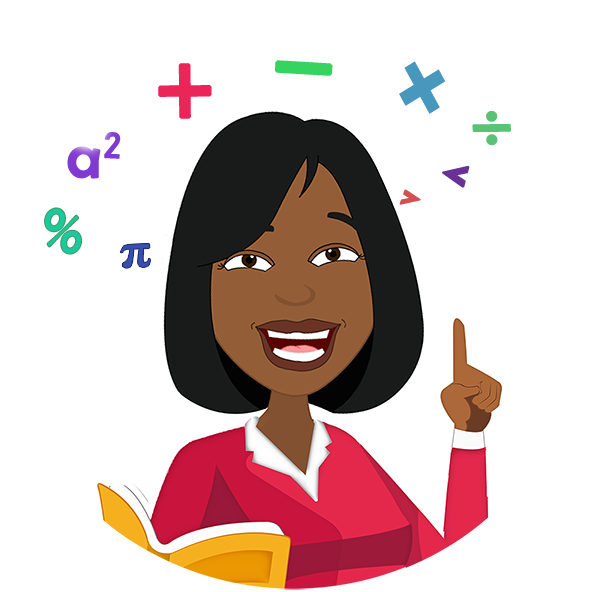 [Speaker Notes: About Me – NTML
Justin - Homeschooler




How many of you loved math?  Favorite subject?  Why?

How many of you hated math? Why?]
π
π
V =        r2h
A =      r2
Finding Volume
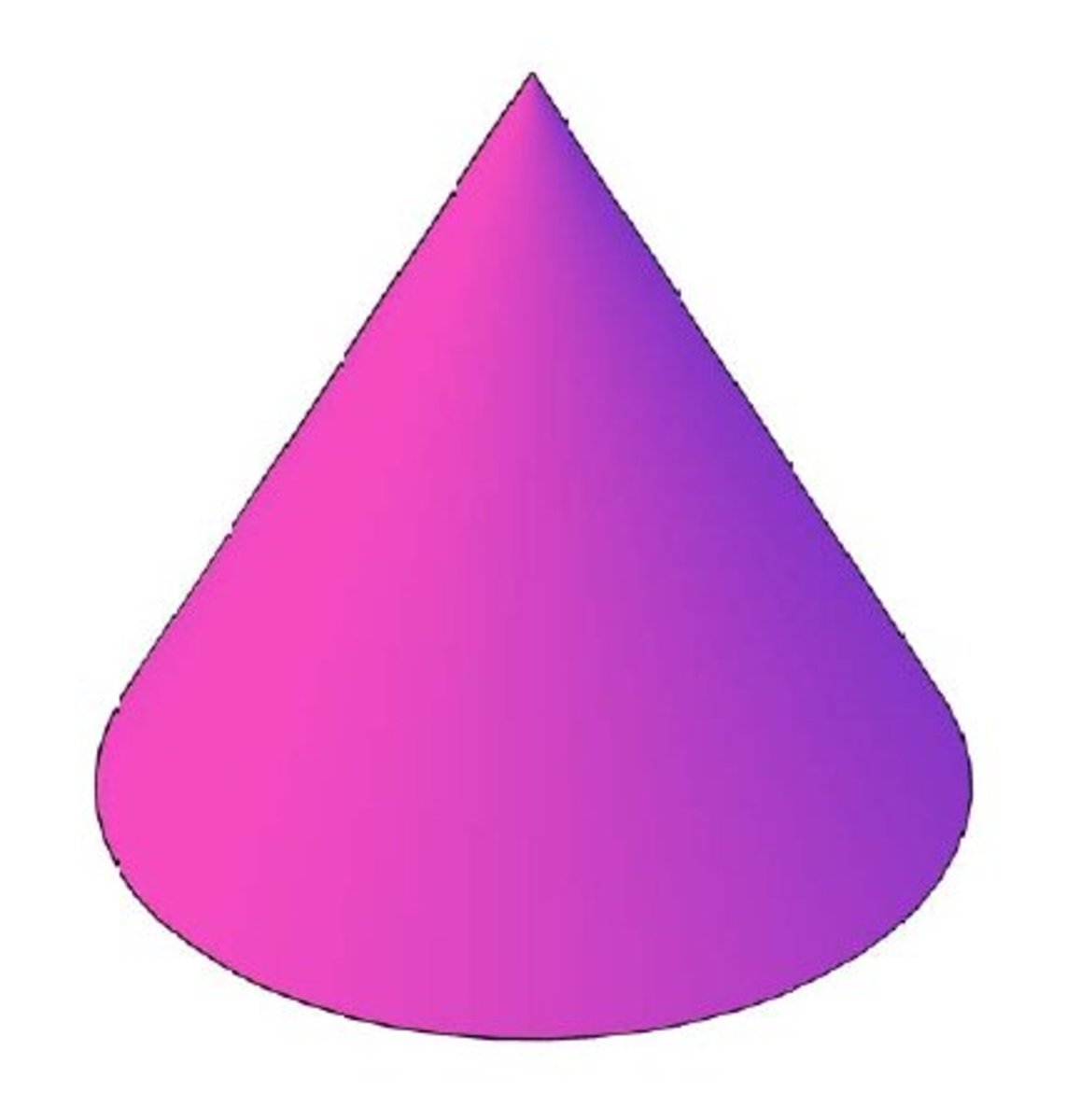 1
3
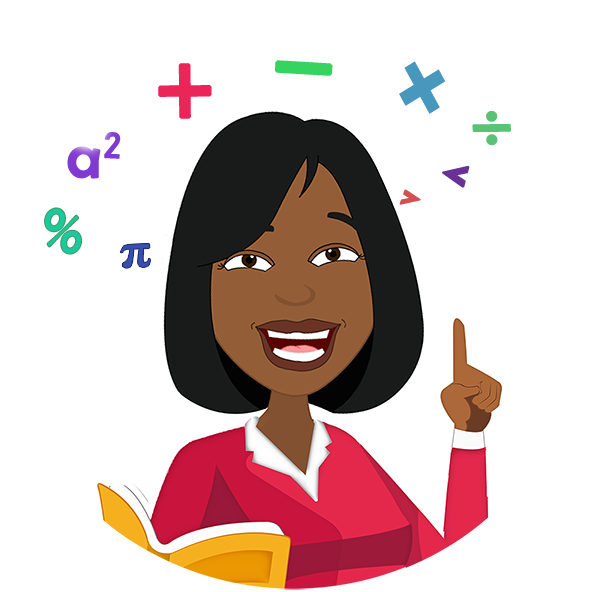 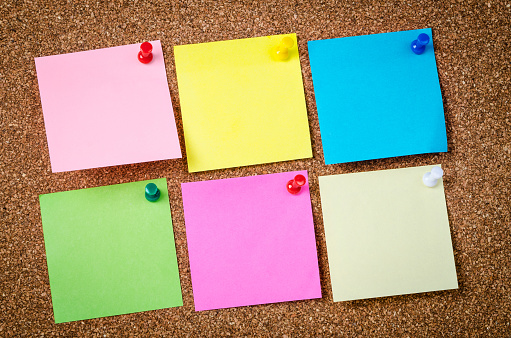 Activity
Manipulatives
Movement
Mneumonics
Build on
the Basics
Music
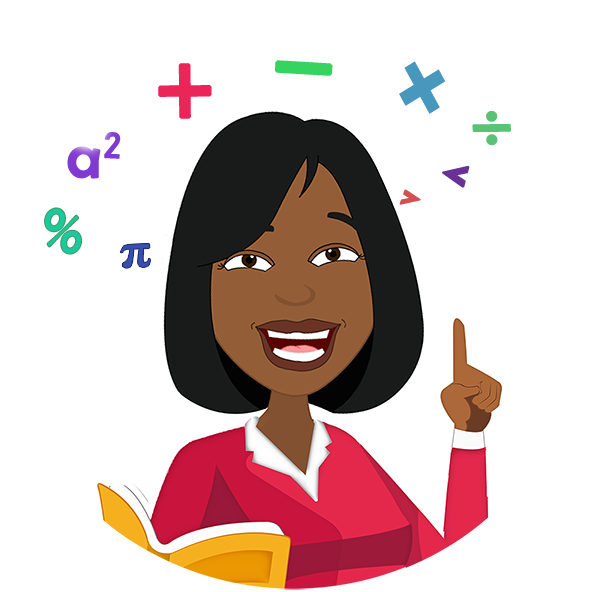 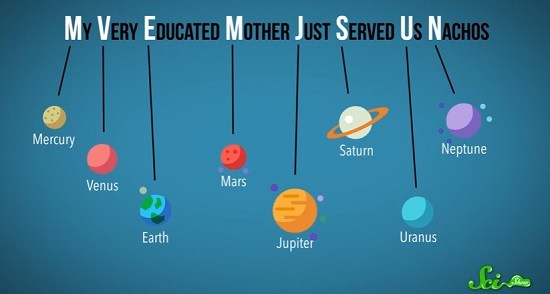 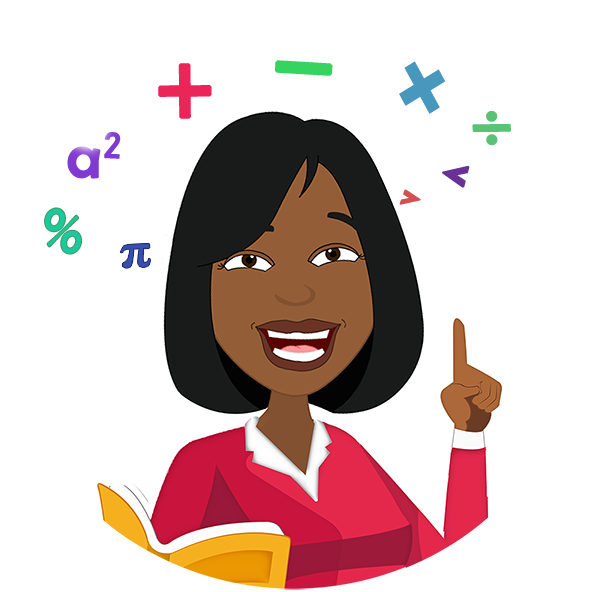 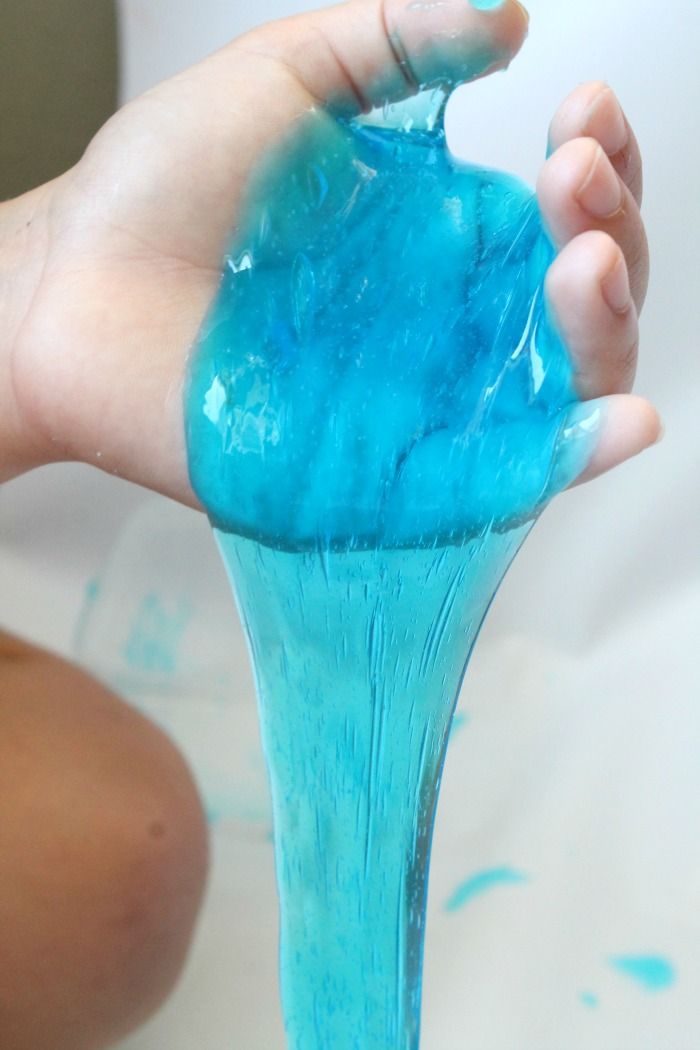 X
Divide 
Multiply 
Subtract 
Bring Down
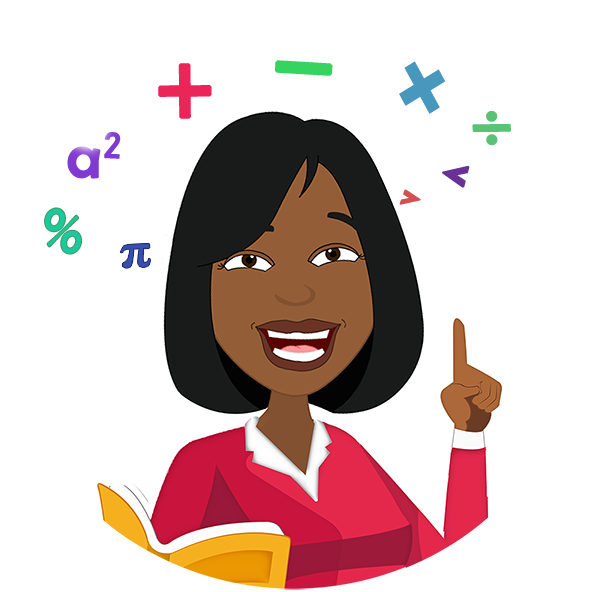 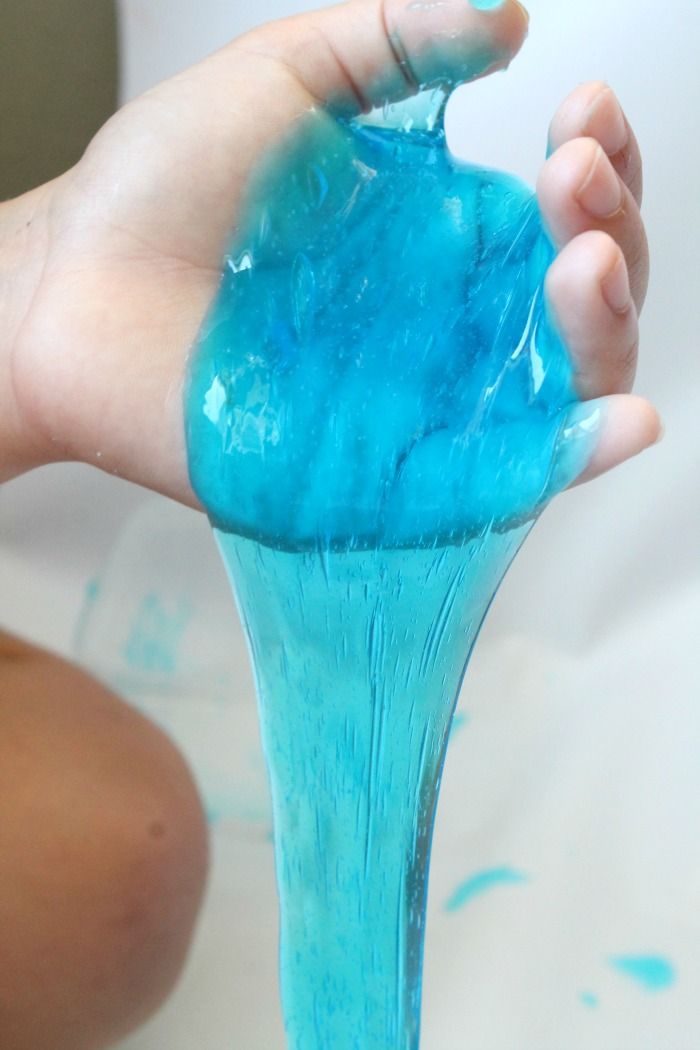 X
Don’t 
Make 
Slime
Blue
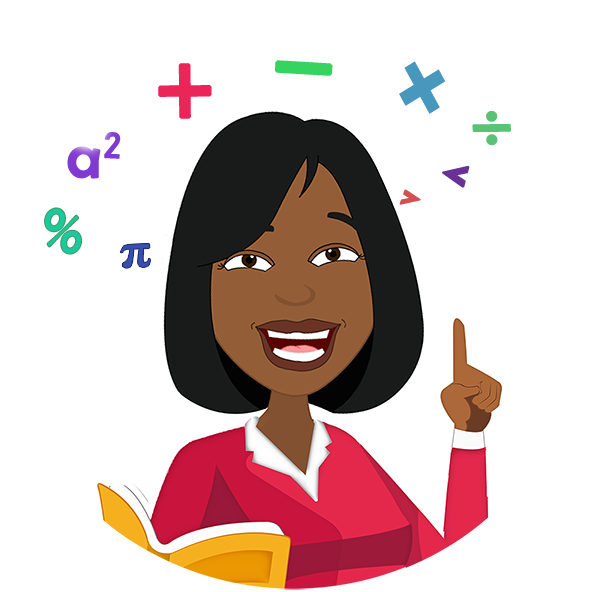 5
1
2
5)625
5
1
2
10
2
5
25
0
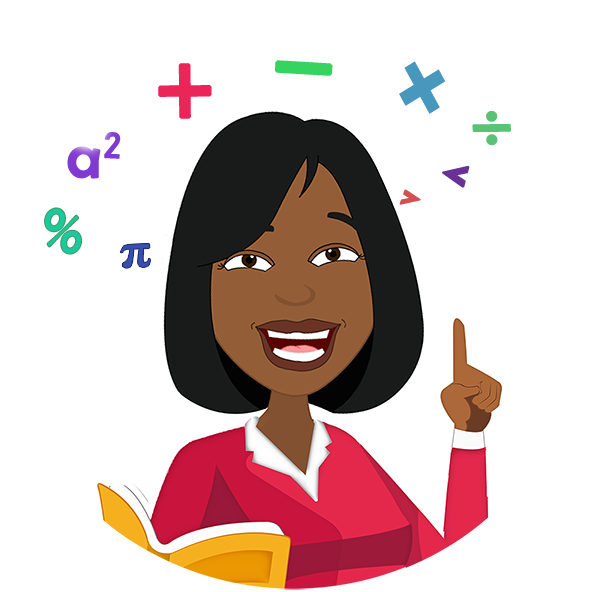 3 Common Mistakes 
Parents Make
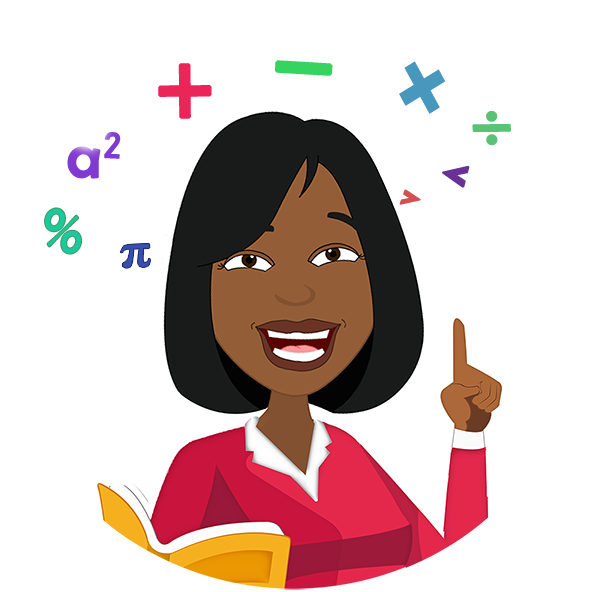 The Momentum Musher
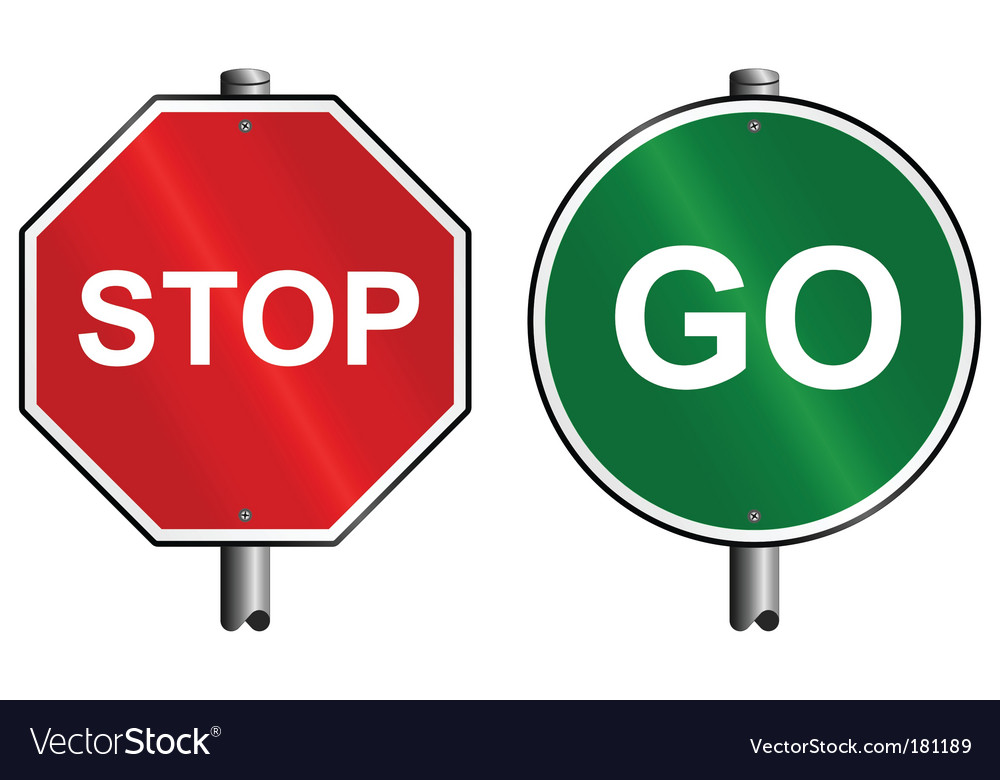 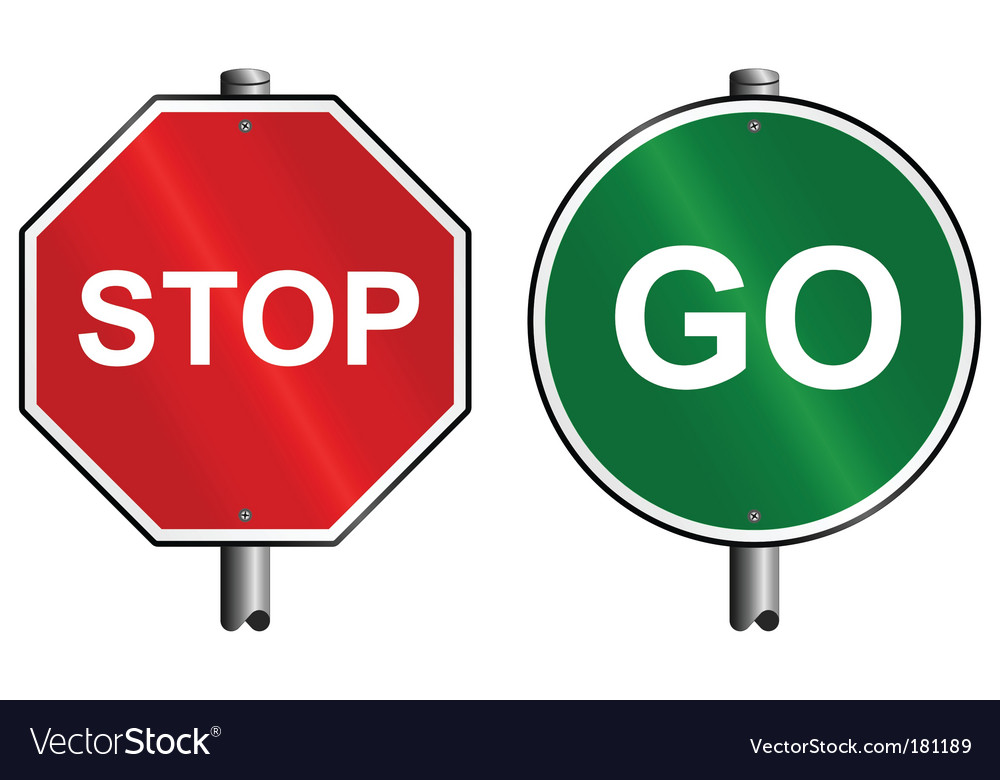 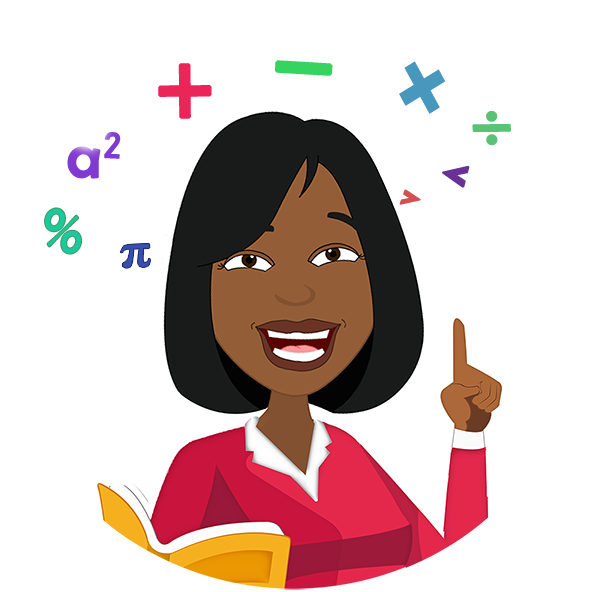 The Explainerator
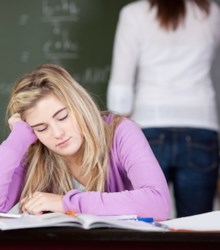 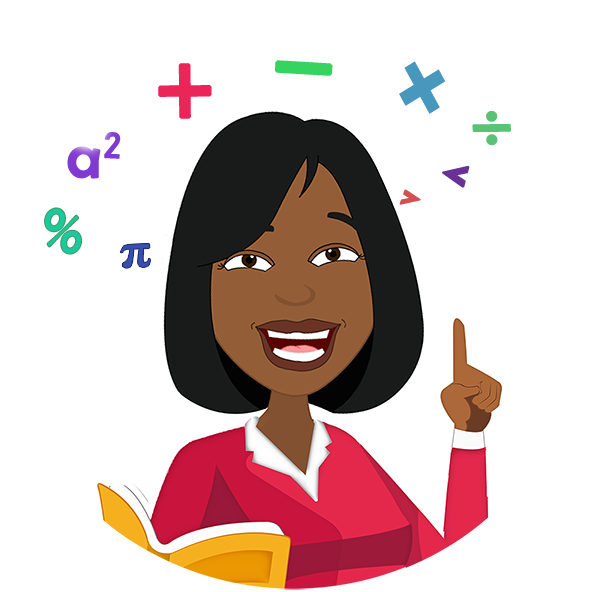 The Tower Tumbler
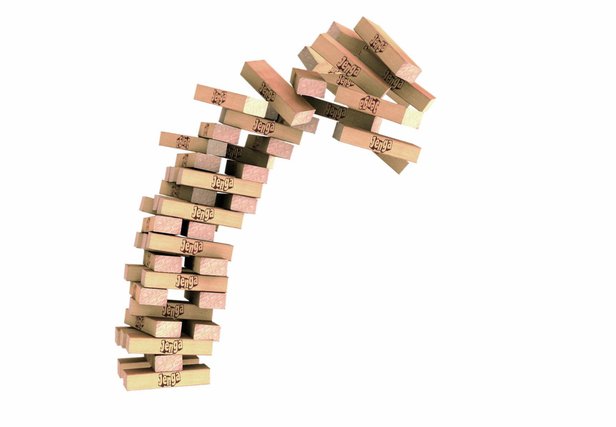 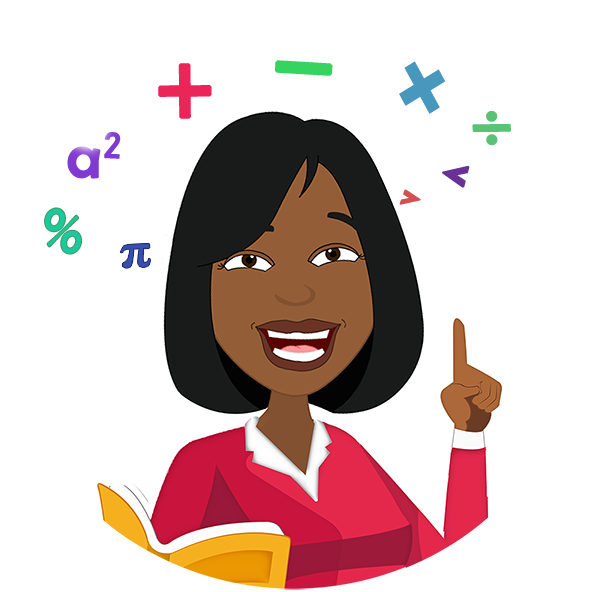 Do What You Do Best and 
Outsource the Rest!
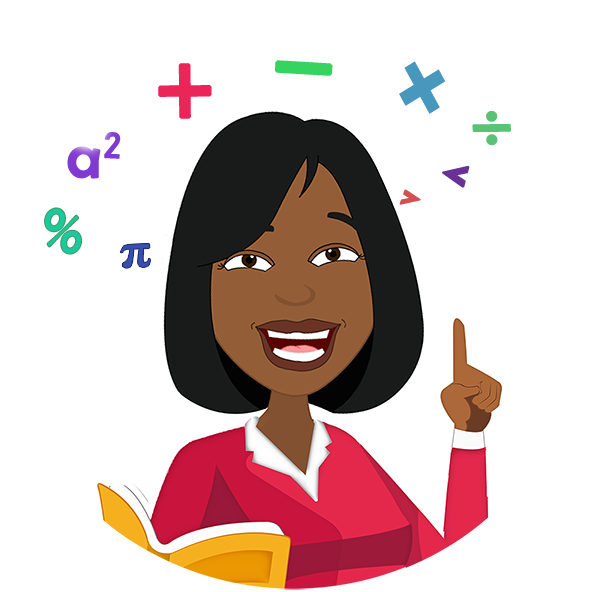 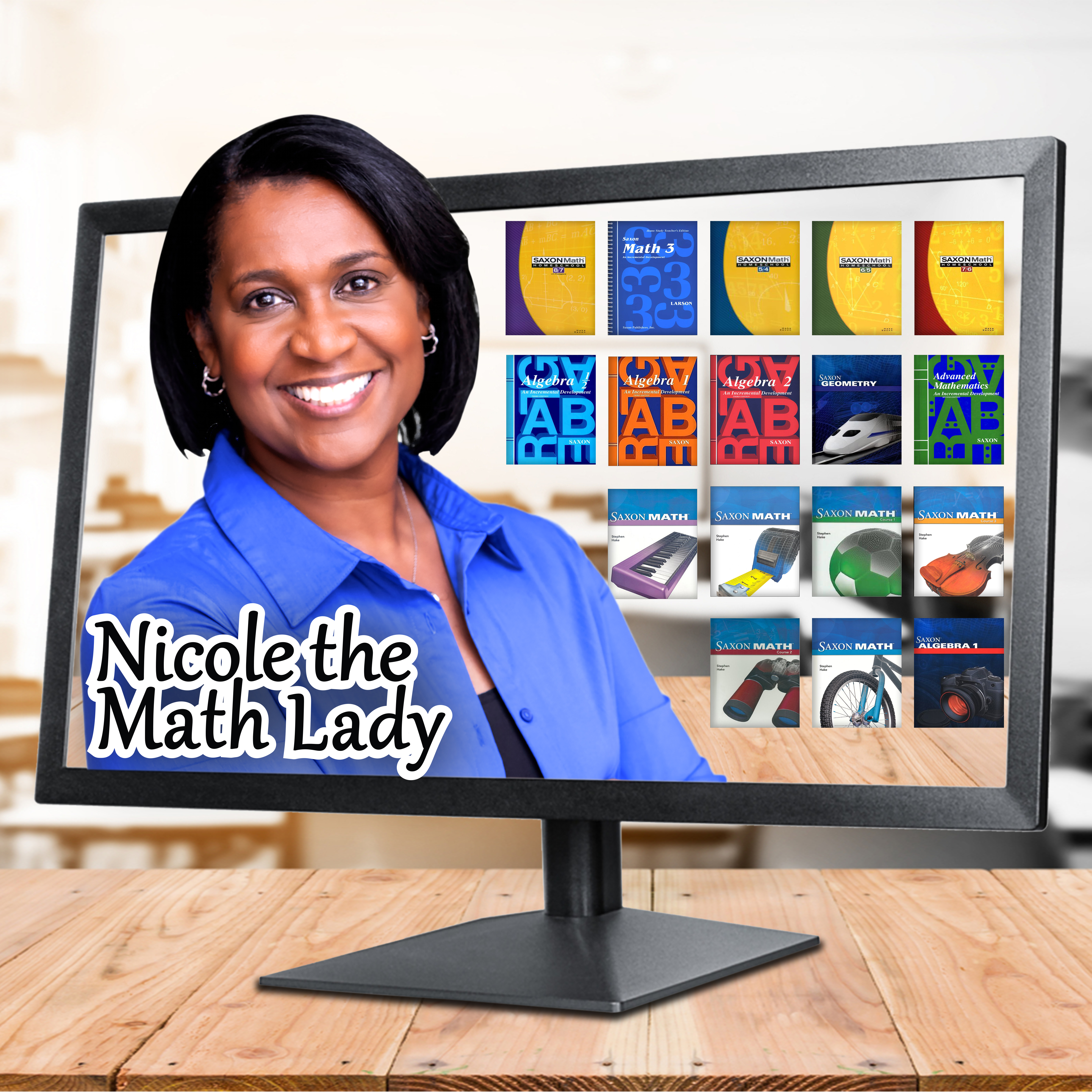 Videos

Automated Online Grading

Tools to Close Gaps (One-Minute Tutorials & Mastery Bank)

Starts at $59 a year for single student/$99 a year for a family
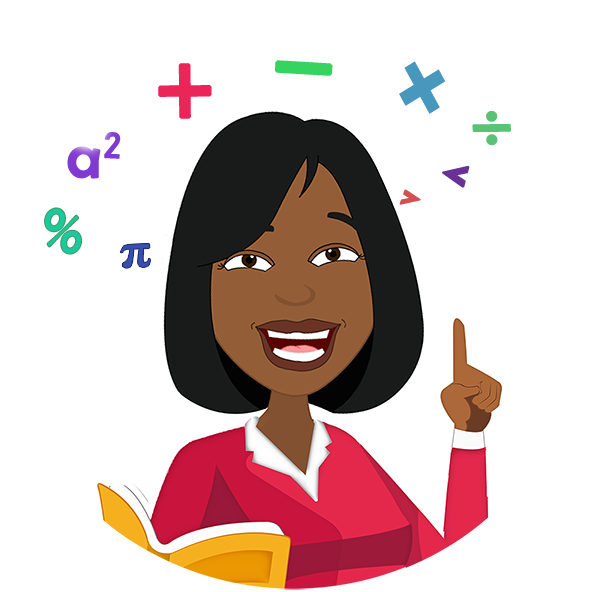 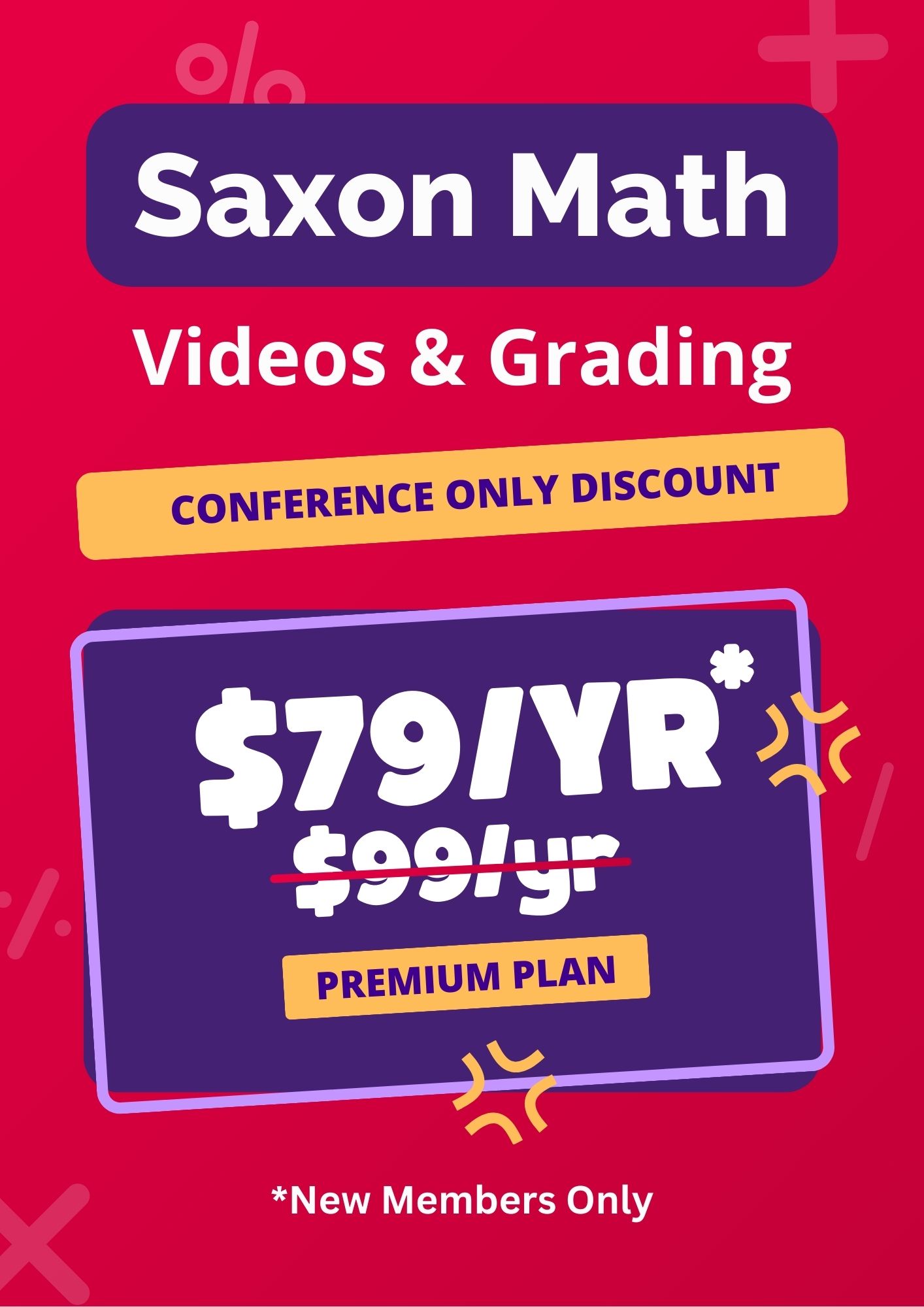 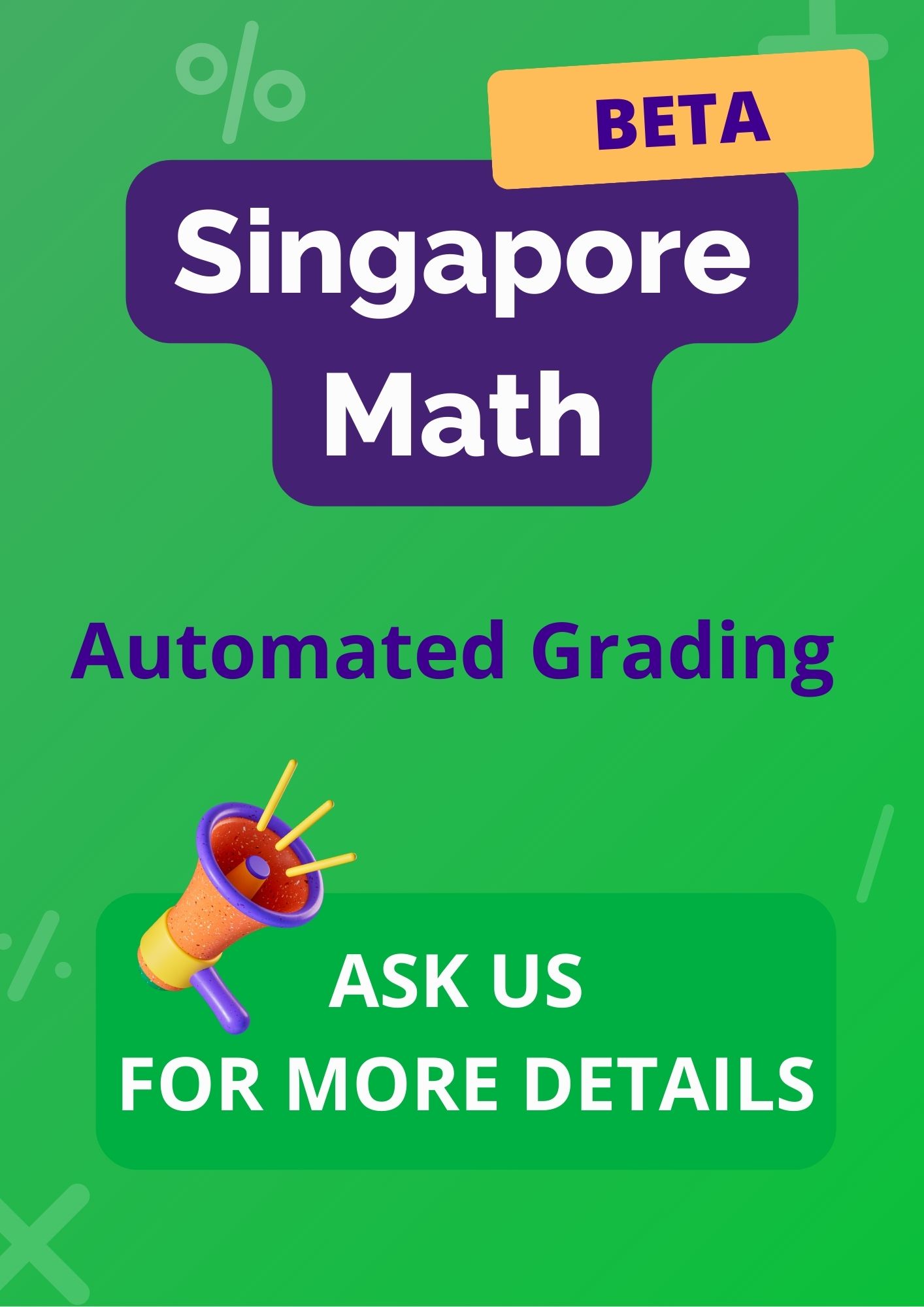 https://singapore.nicolethemathlady.com/
Learn Addition & Subtraction Math Facts in 60 days

Learn Multiplication & Division Facts in 90 days

$21.99 for a single student
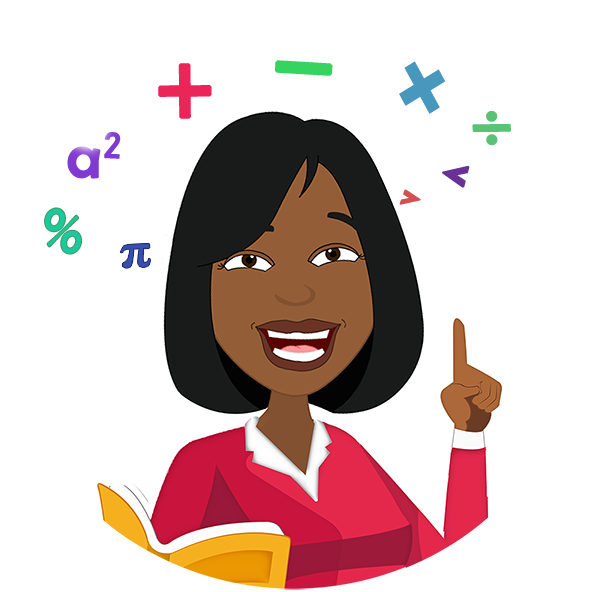 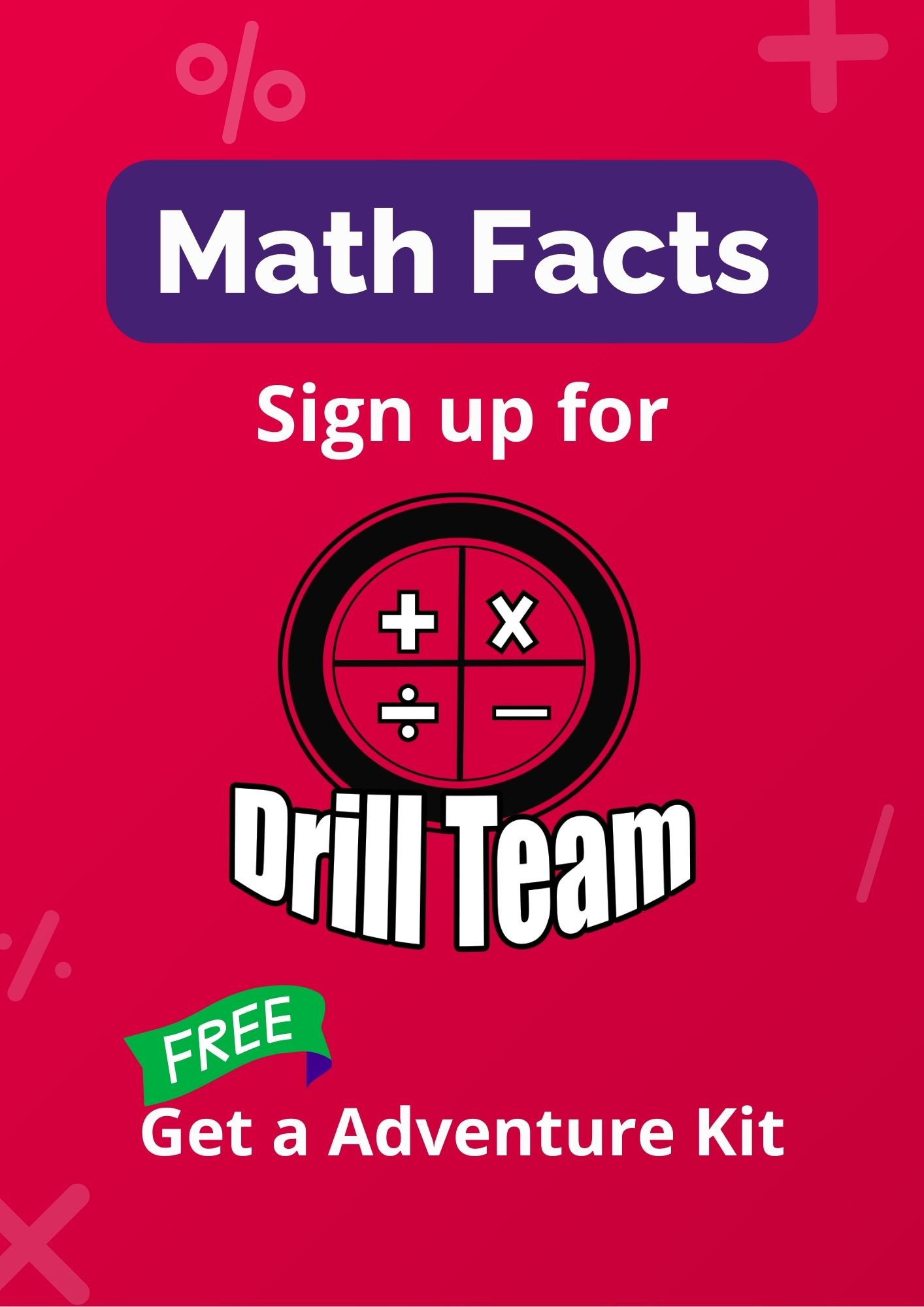 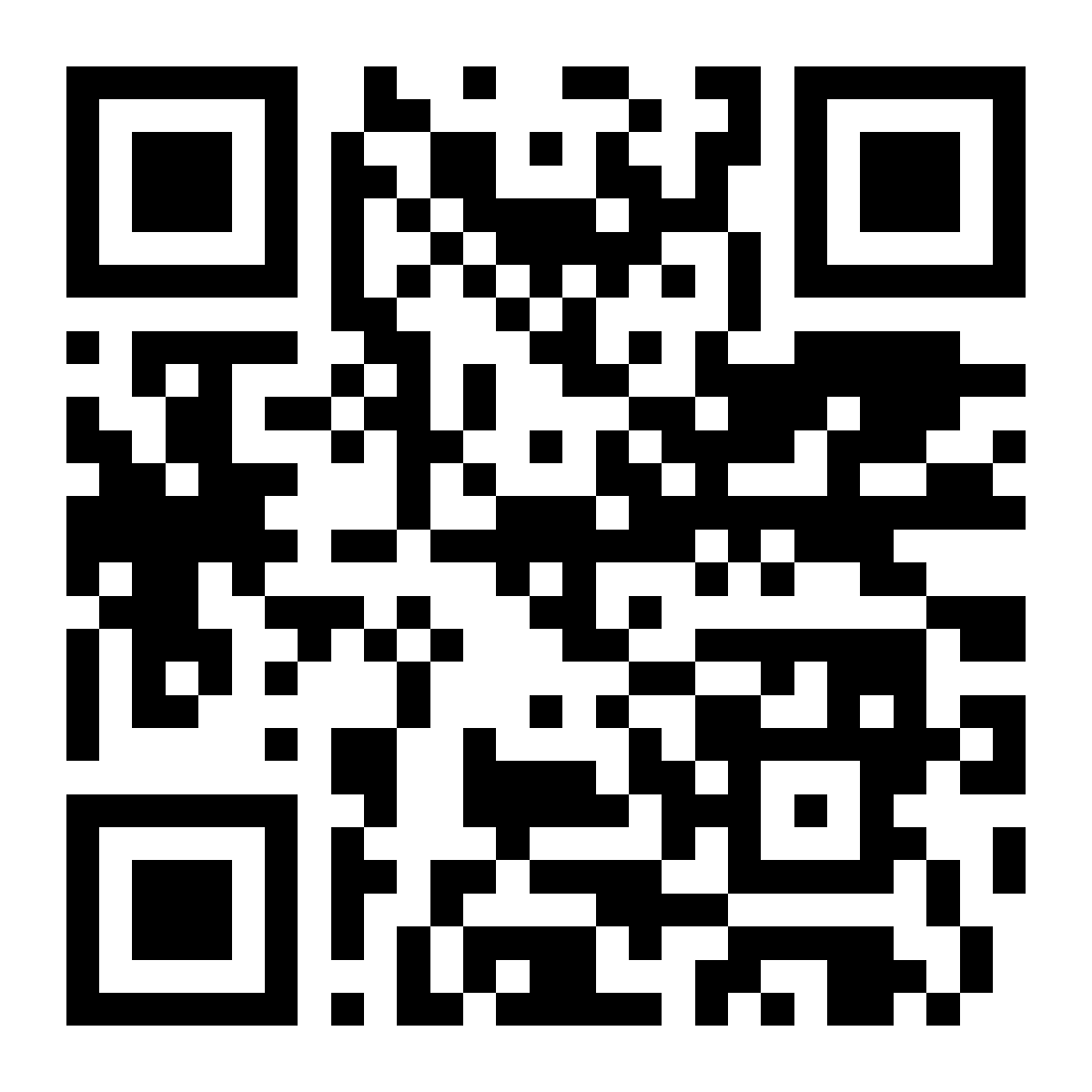 nicolethemathlady.com/workshops
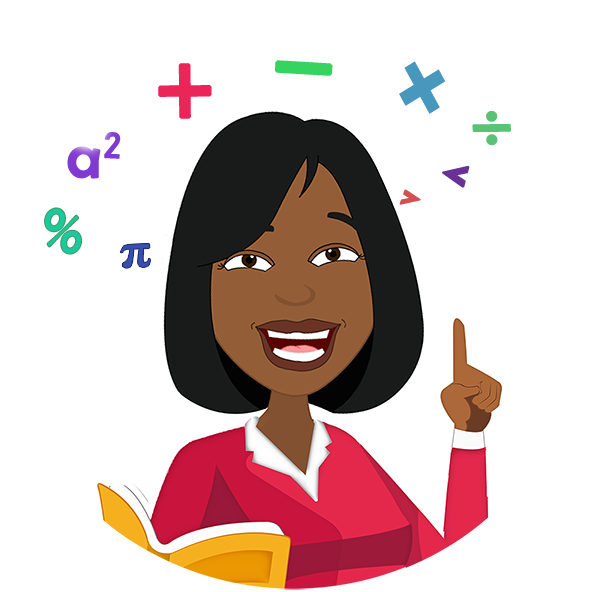